Unit 10
When will 
Sports Day be?
Lesson 1
VOCABULARY
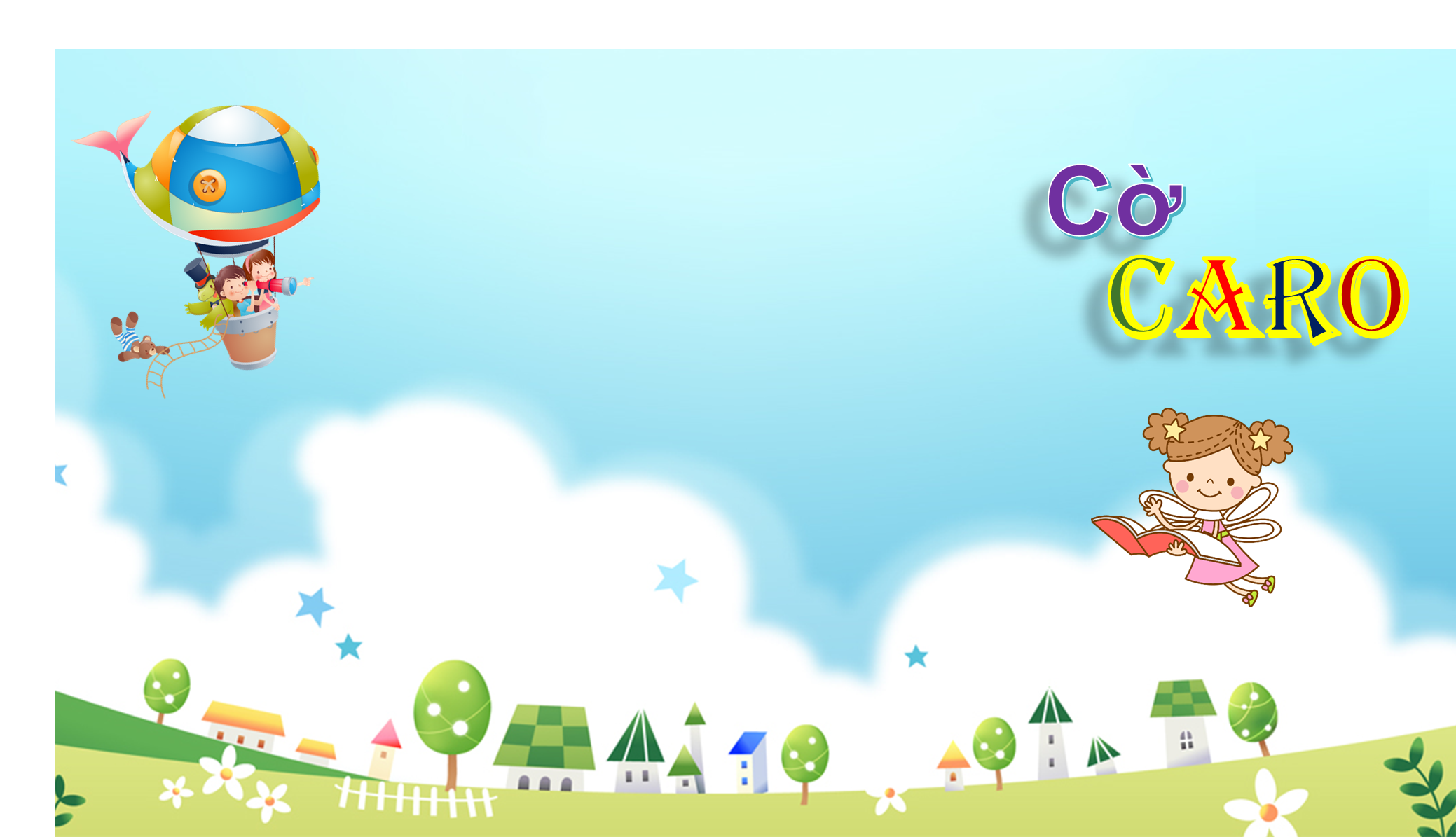 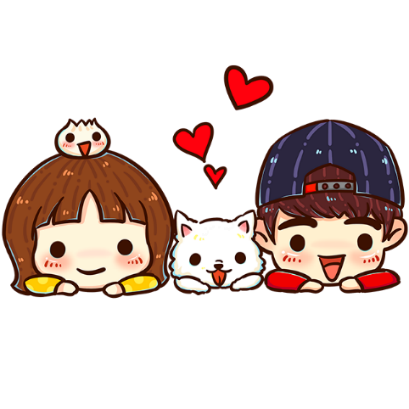 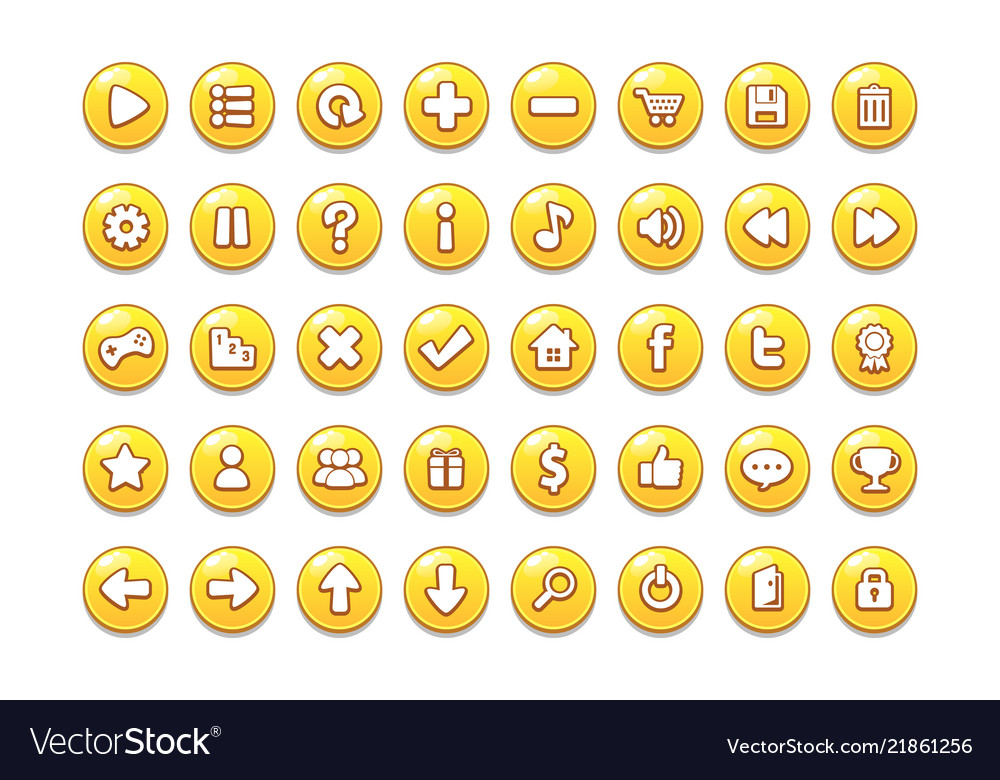 1
1
ant
2
mouse
3
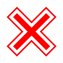 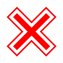 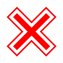 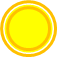 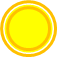 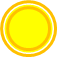 elephant
4
dog
5
fish
6
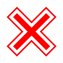 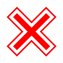 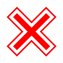 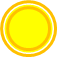 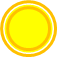 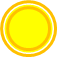 iguana
7
hen
8
pet
9
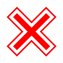 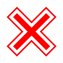 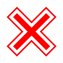 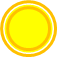 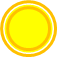 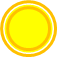 [Speaker Notes: Ms Huyền Phạm - 0936.082.789 – YOUTUBE: MsPham.  Facebook: Dạy và học cùng công nghệ.]
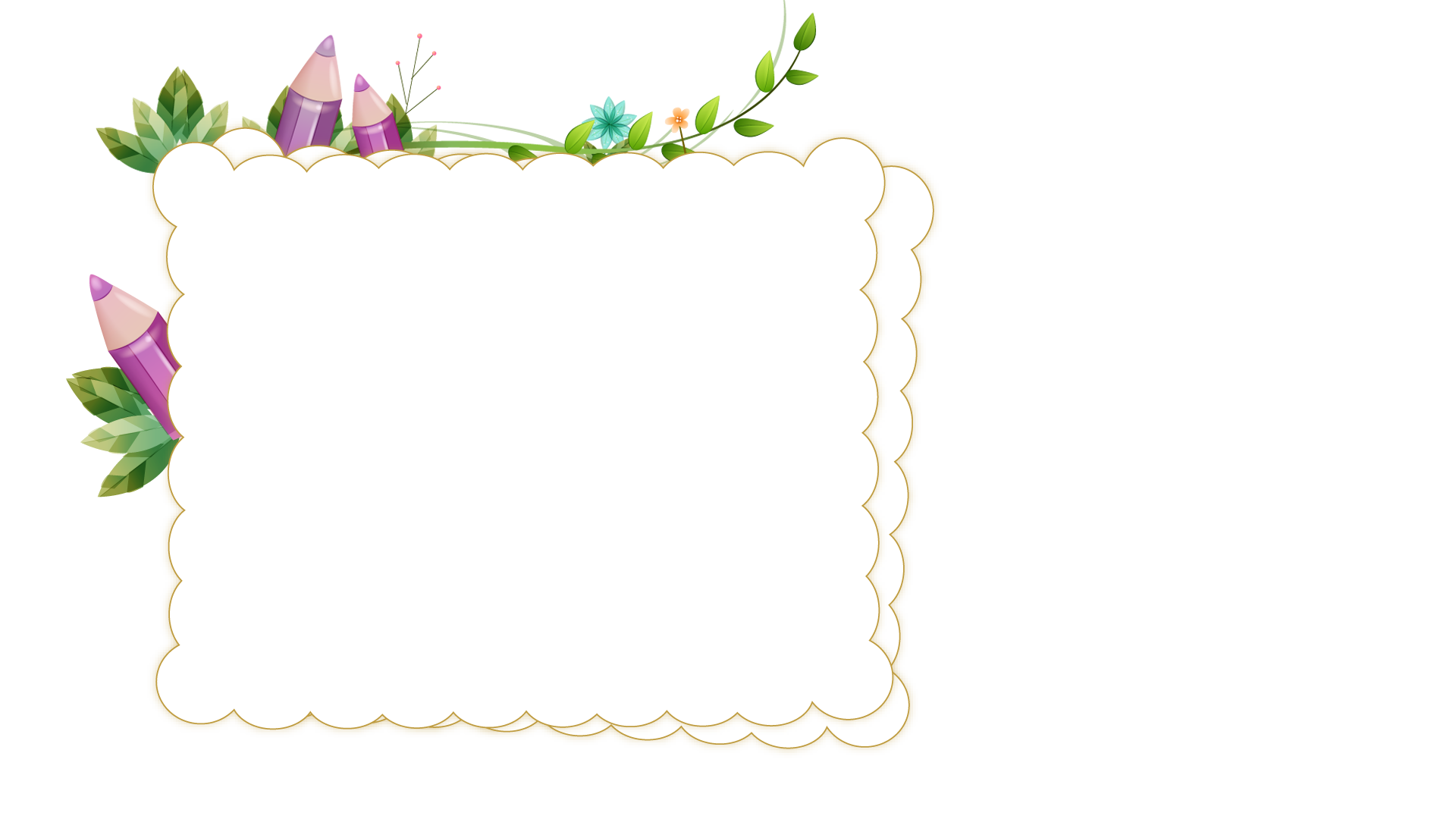 Question
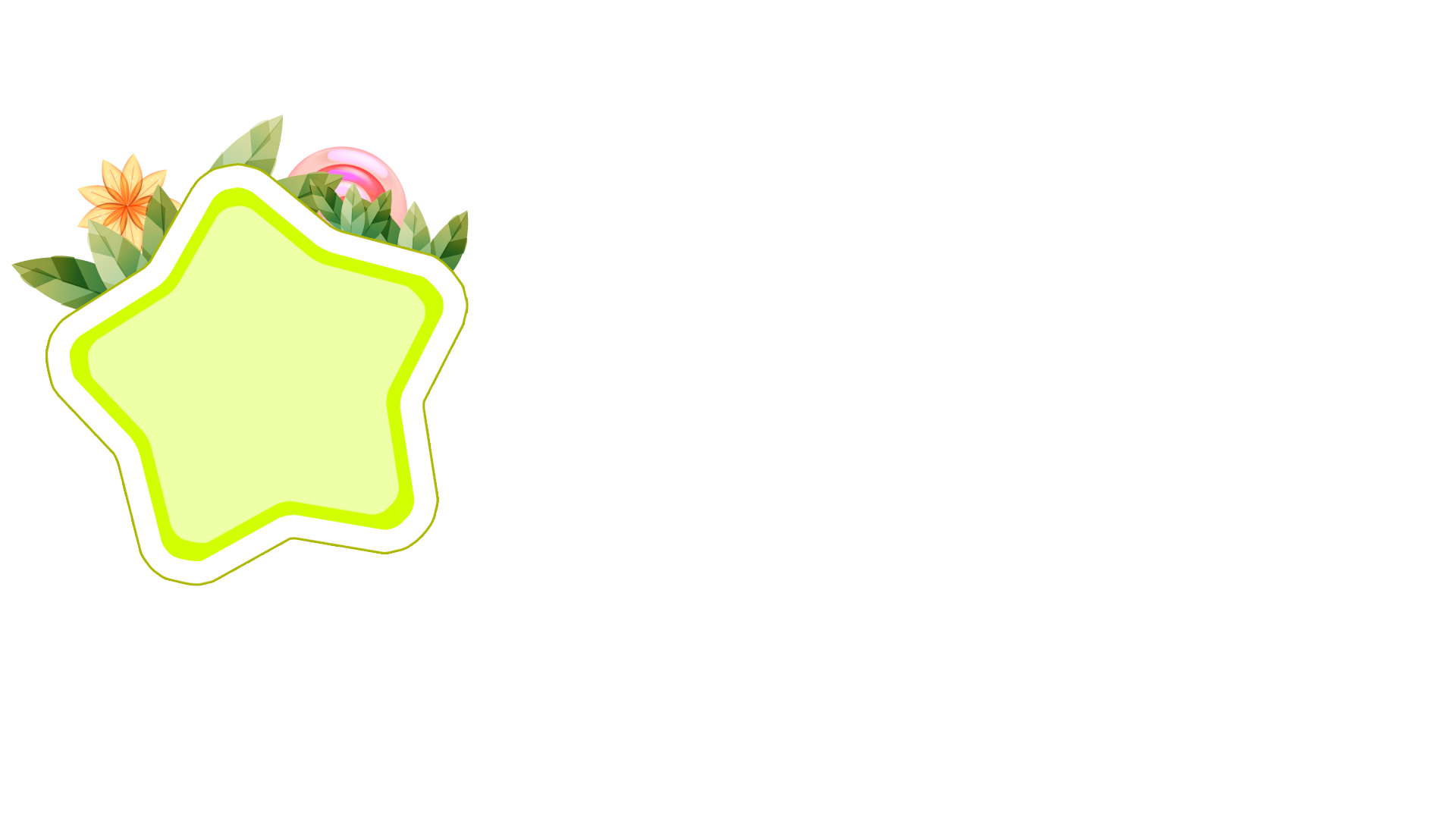 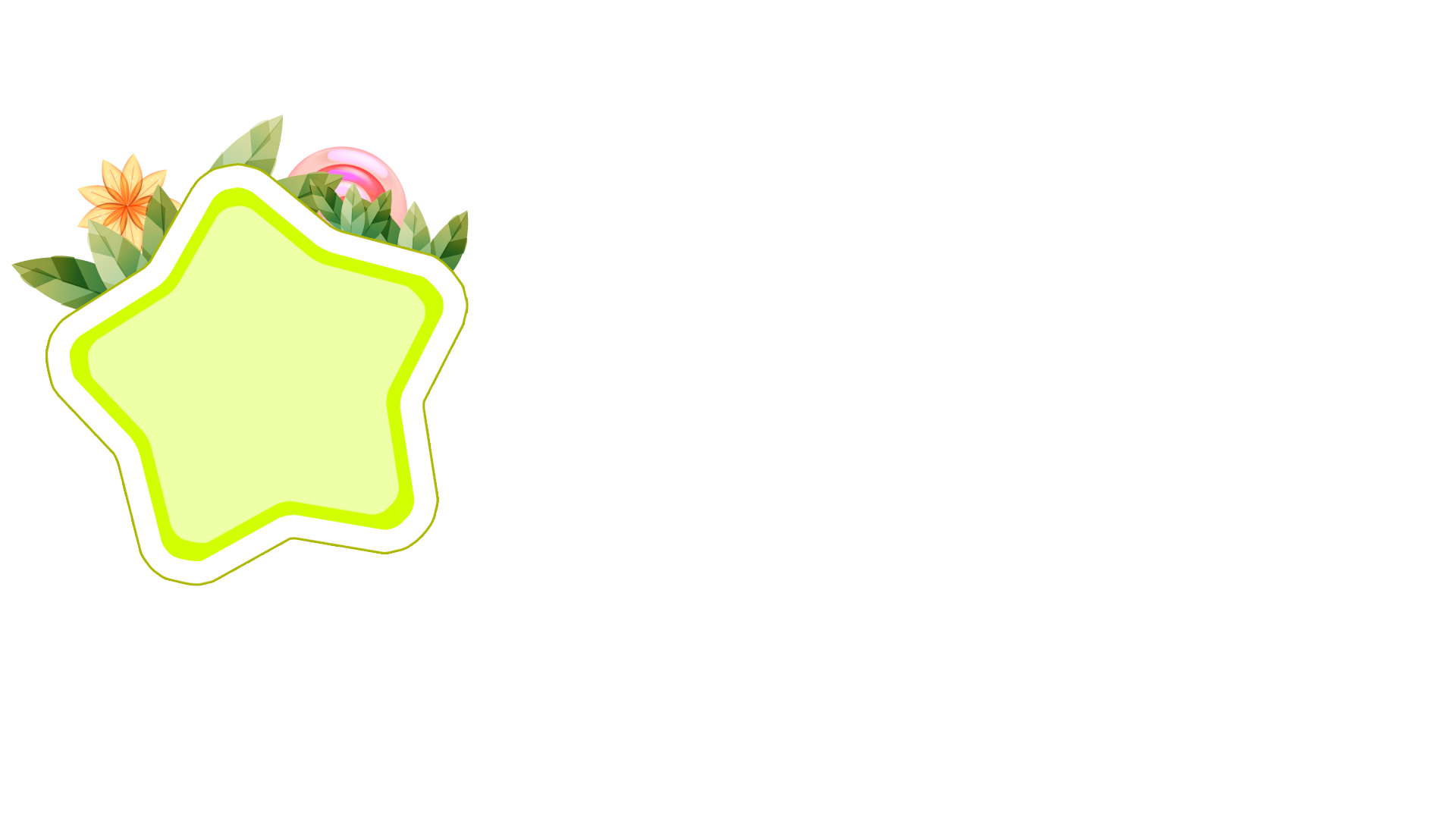 1
2
3
4
5
6
7
8
9
10
Time’s up
The boy is ________ and the grandmother is old.
young
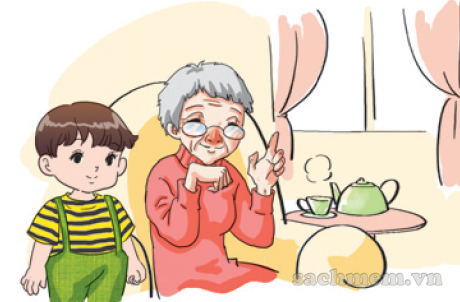 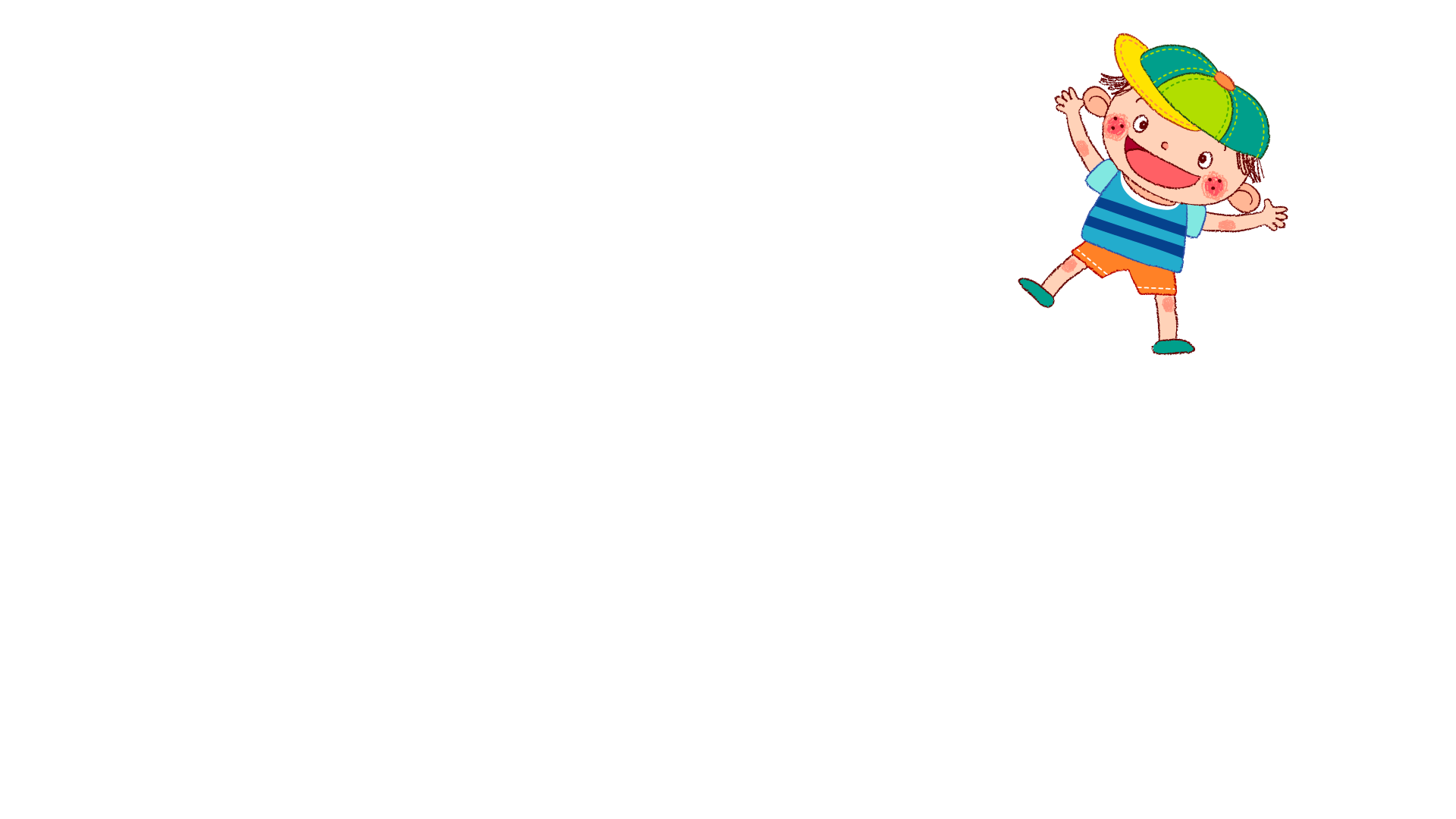 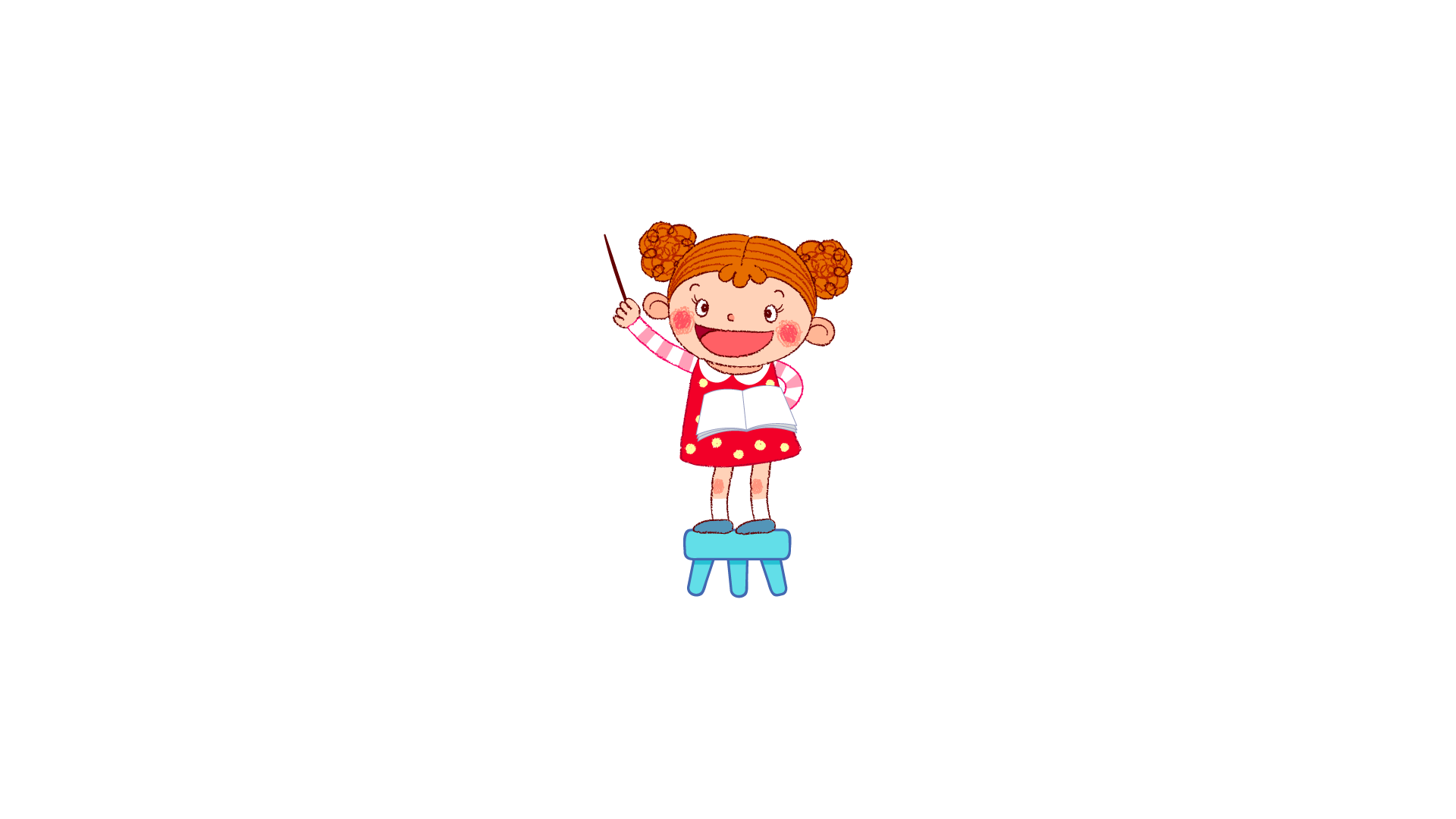 Back
Answer
[Speaker Notes: Ms Huyền Phạm - 0936.082.789 – YOUTUBE: MsPham.  Facebook: Dạy và học cùng công nghệ.]
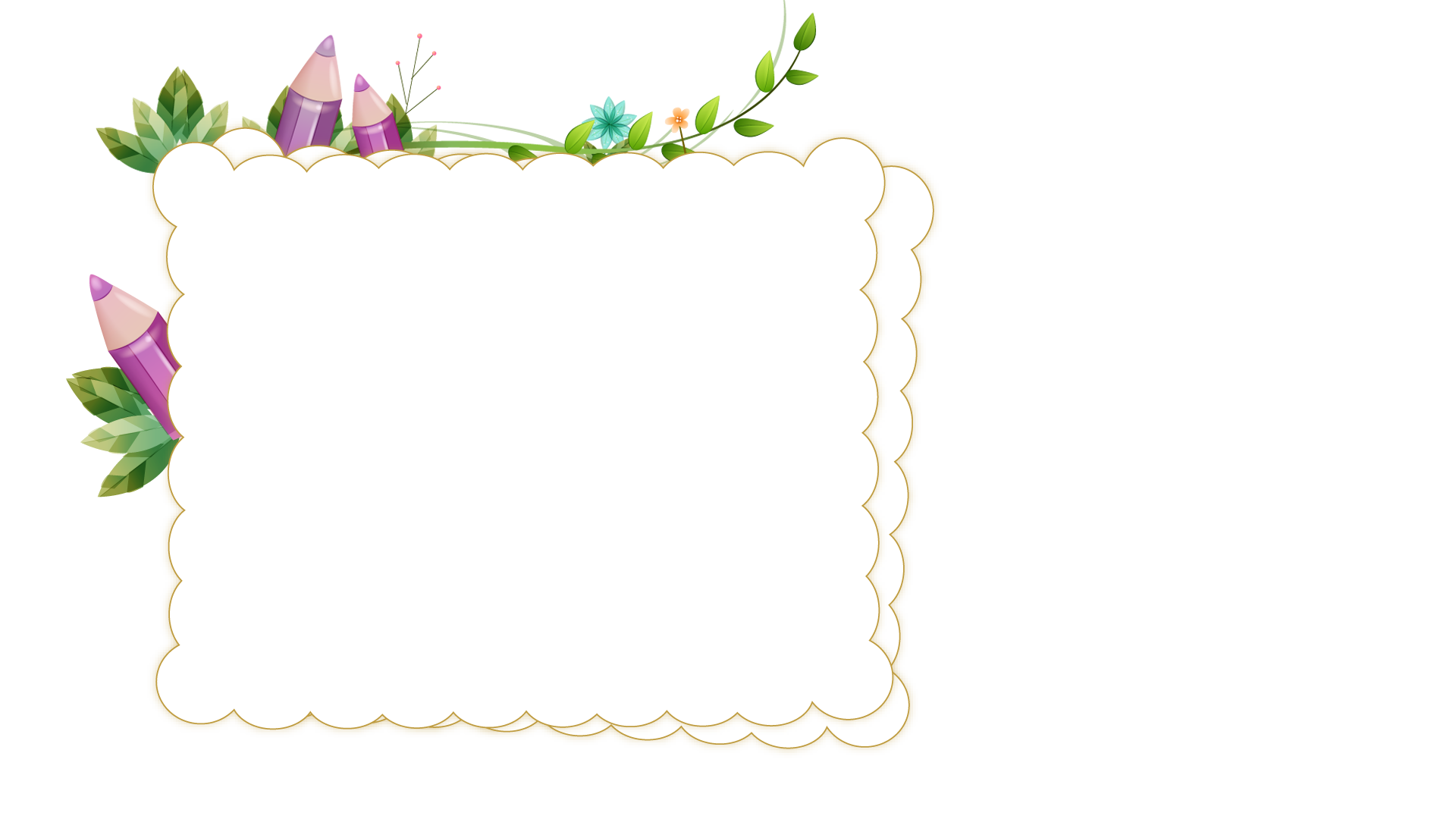 Question
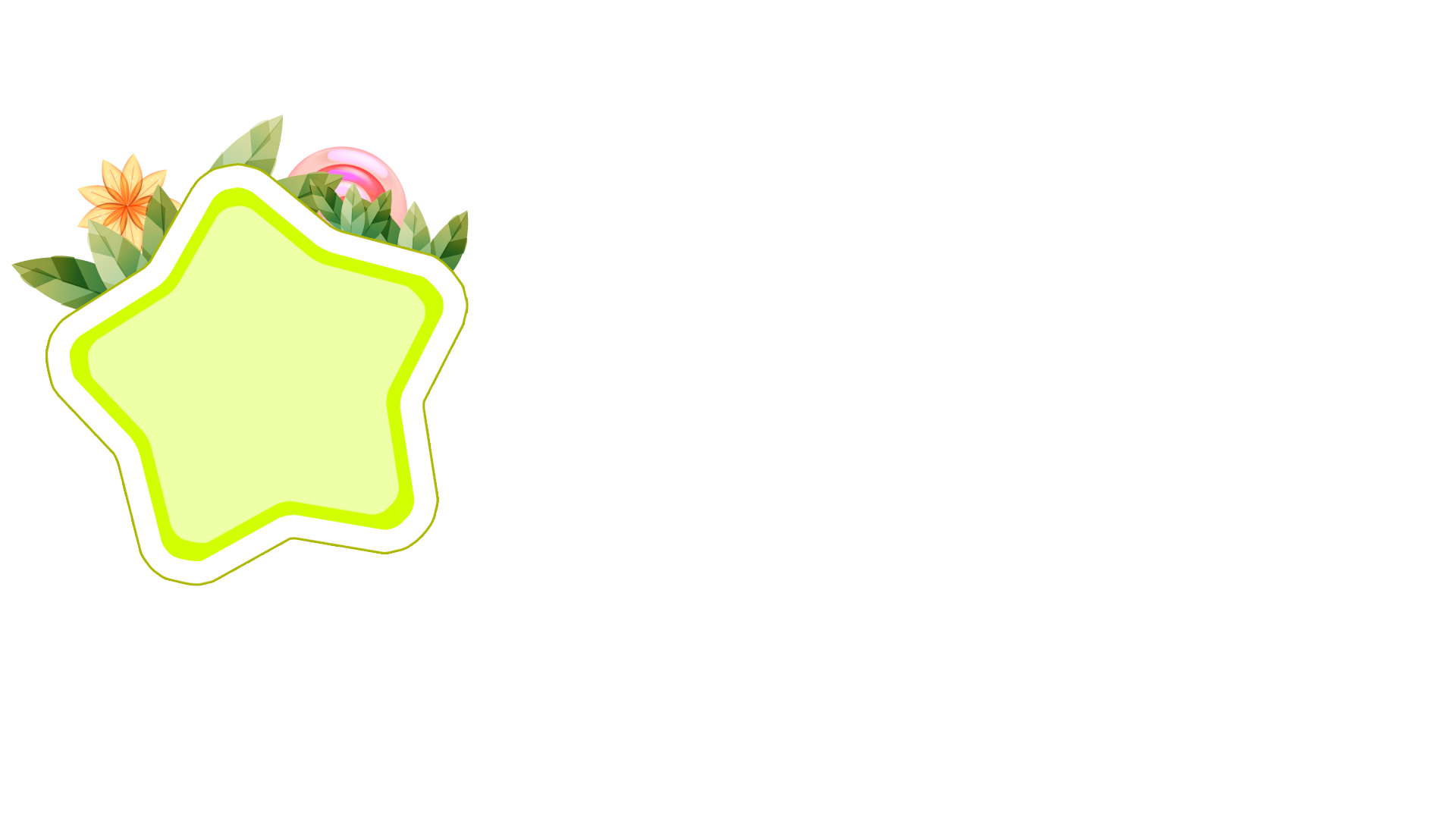 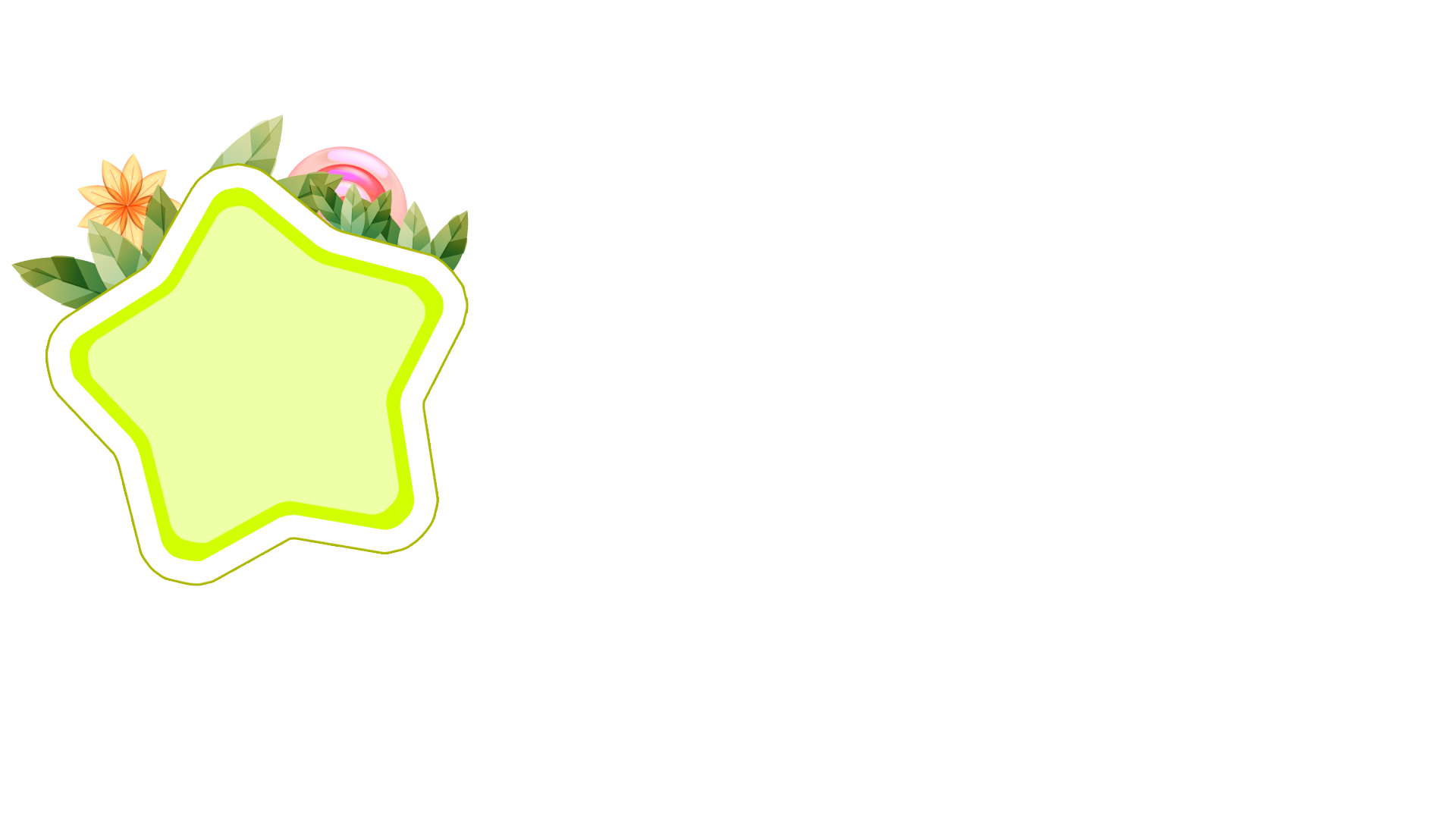 The sister is tall
and  the brother is _______.
1
2
3
4
5
6
7
8
9
10
Time’s up
short
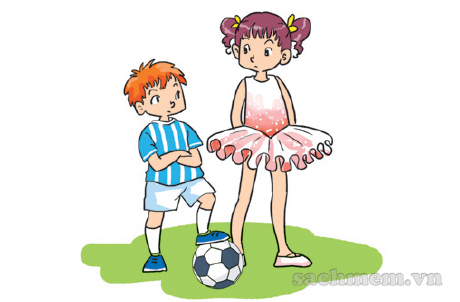 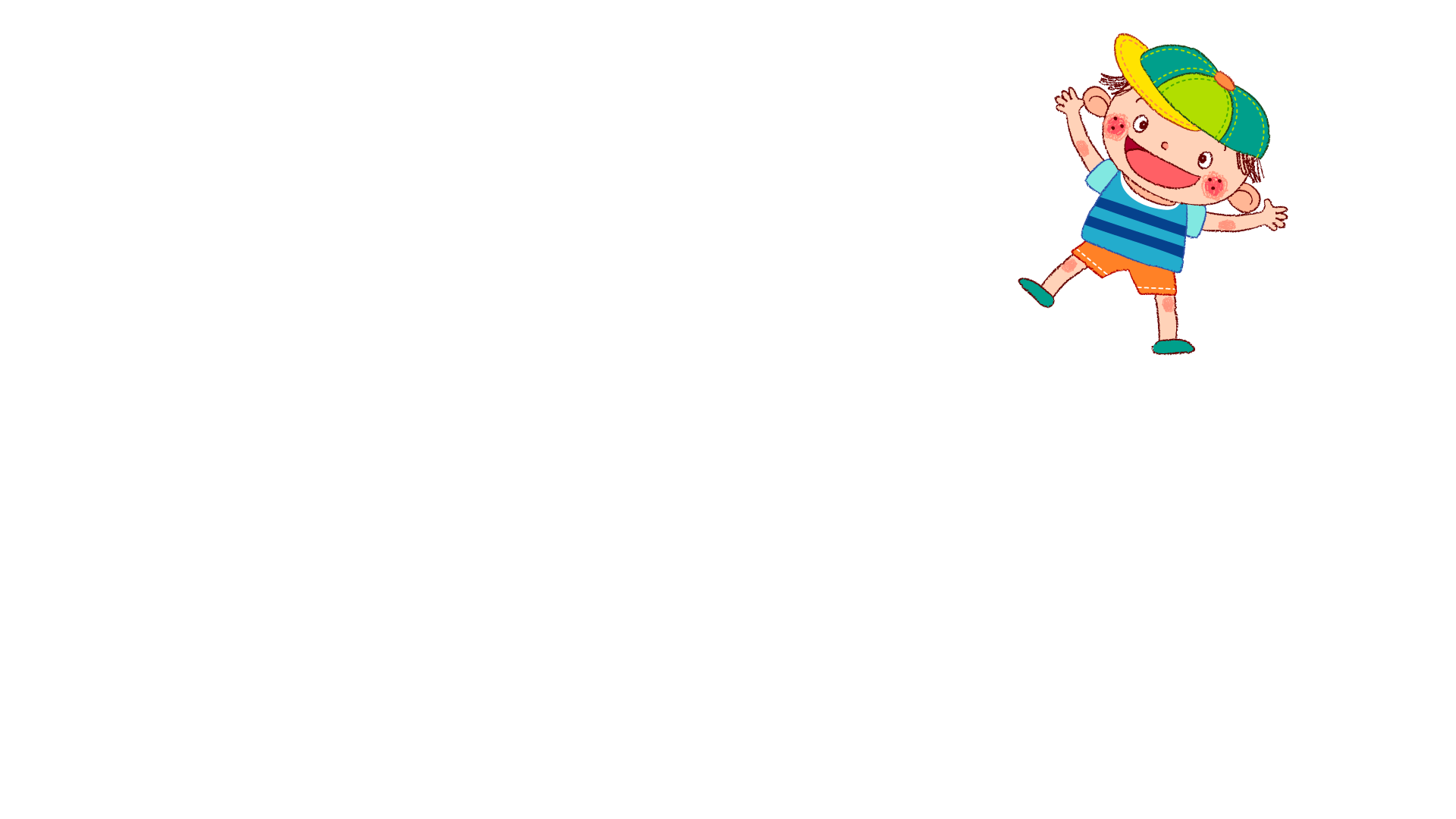 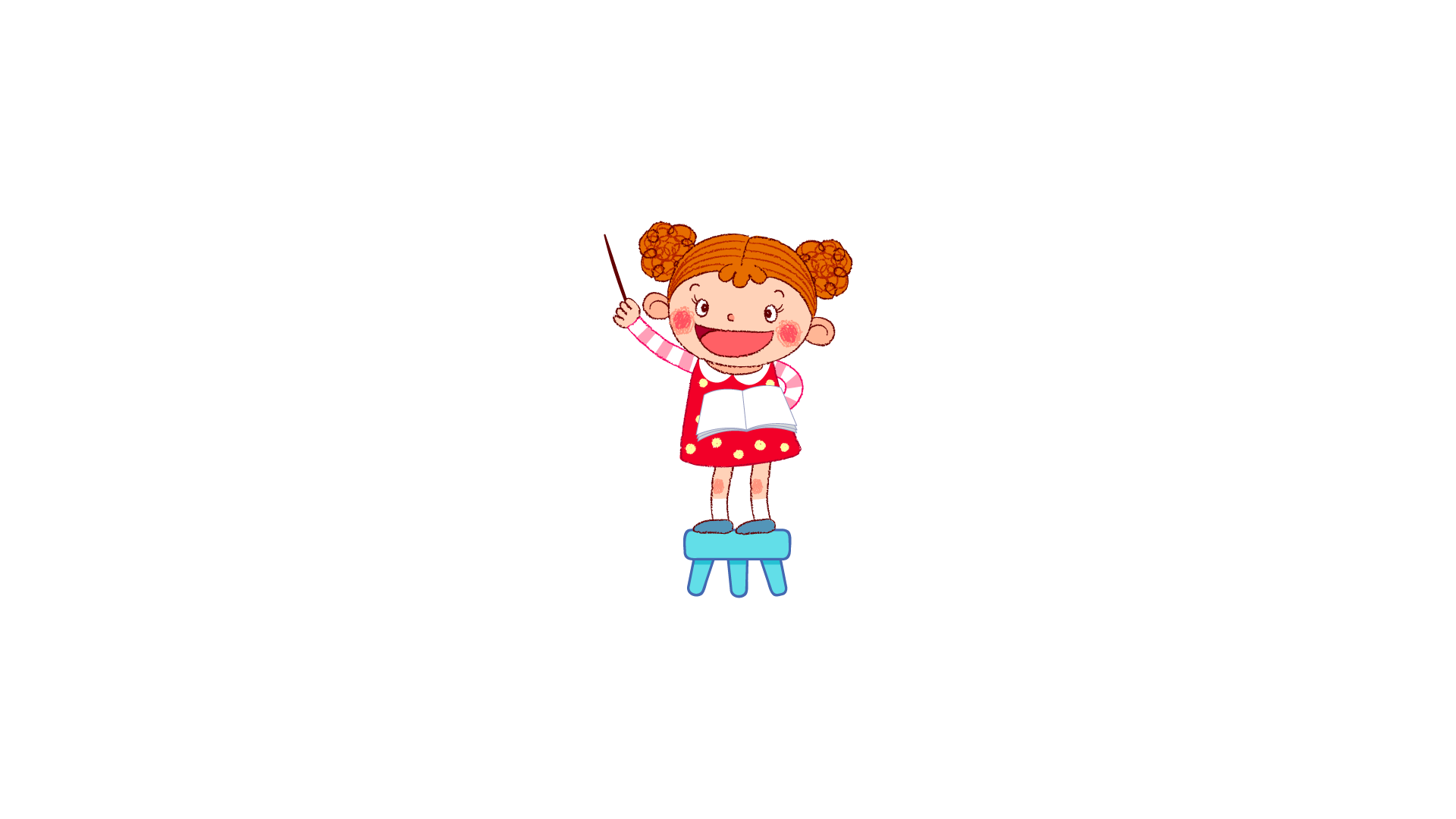 Back
Answer
[Speaker Notes: Ms Huyền Phạm - 0936.082.789 – YOUTUBE: MsPham.  Facebook: Dạy và học cùng công nghệ.]
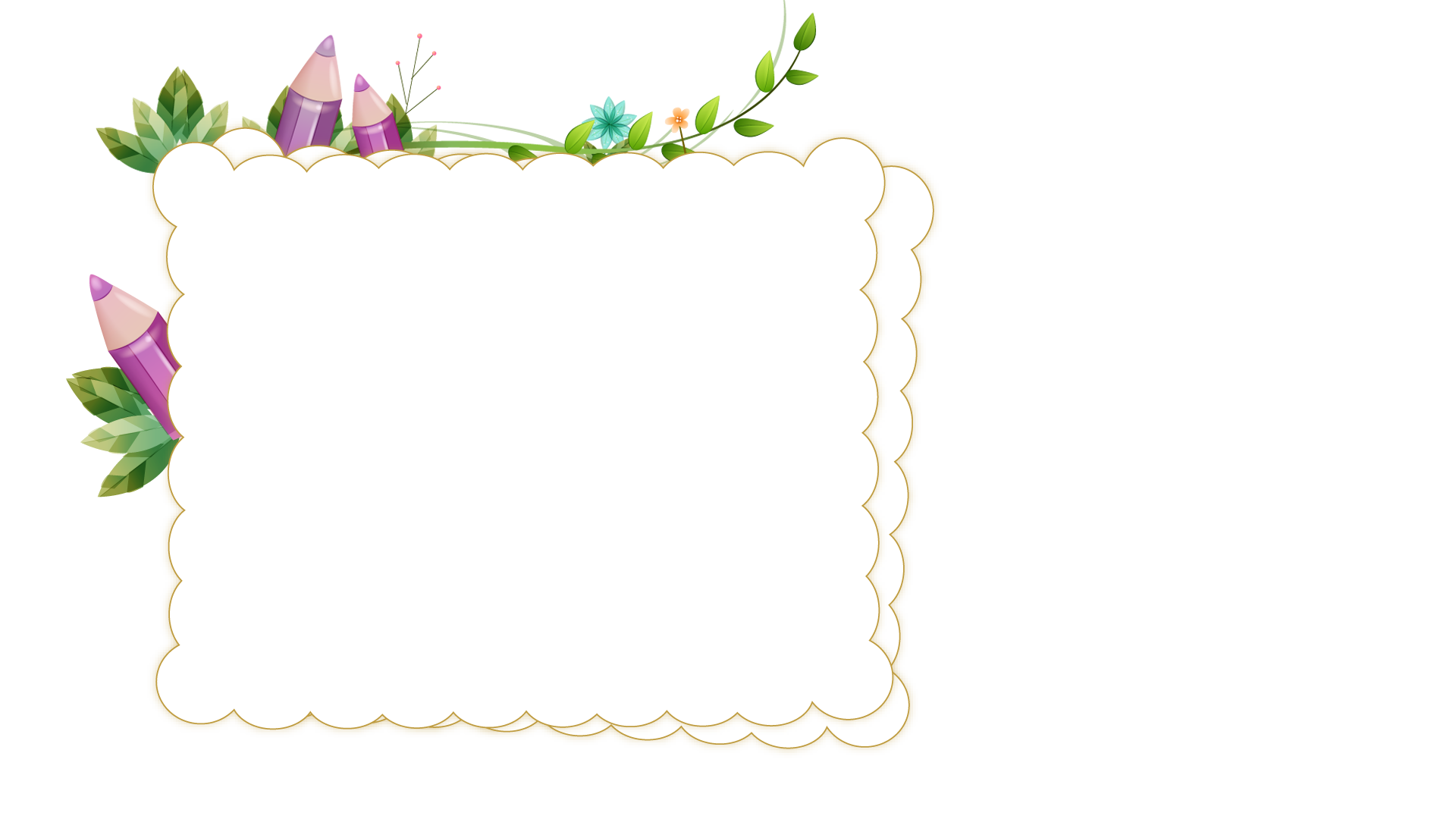 Question
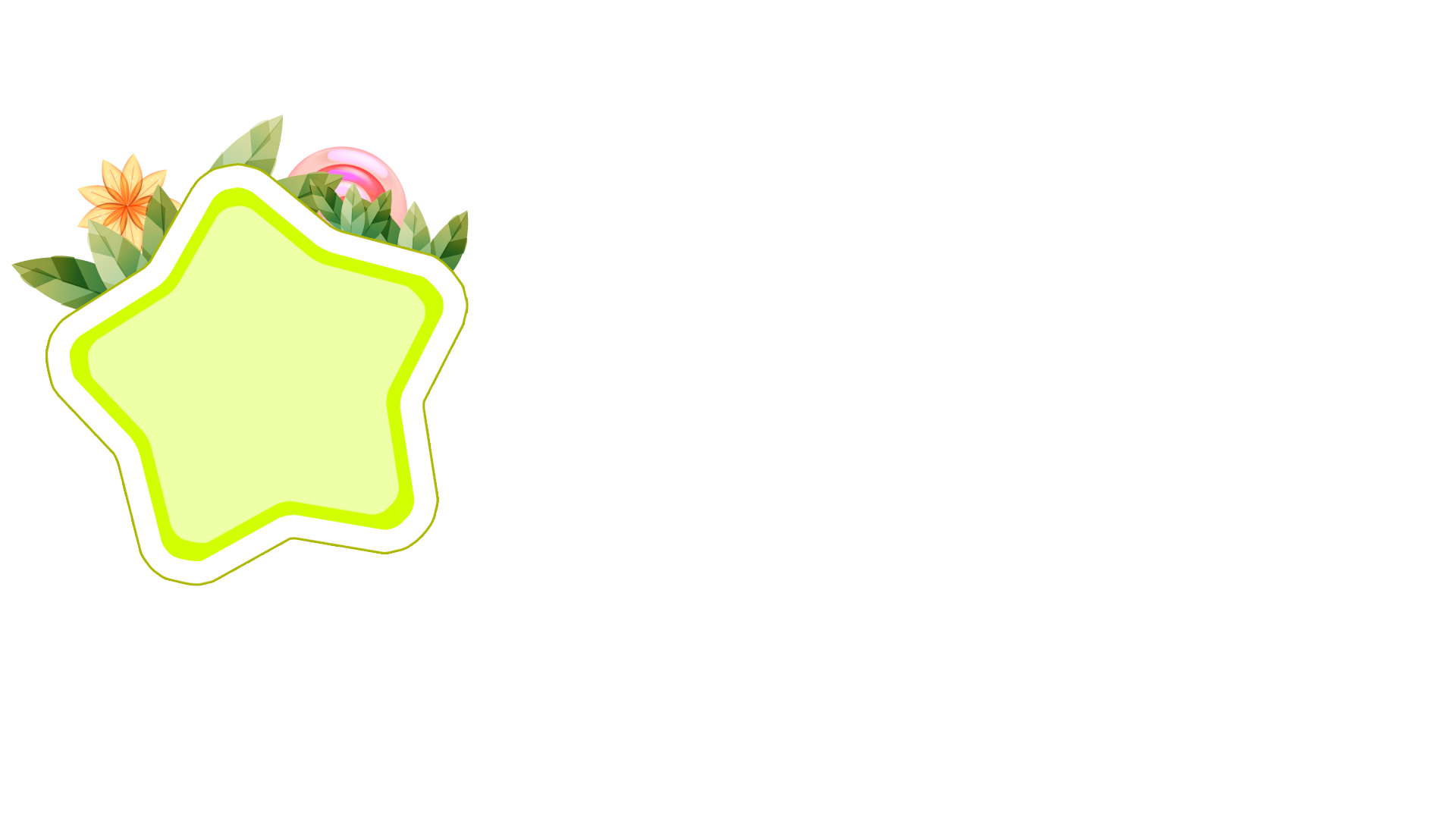 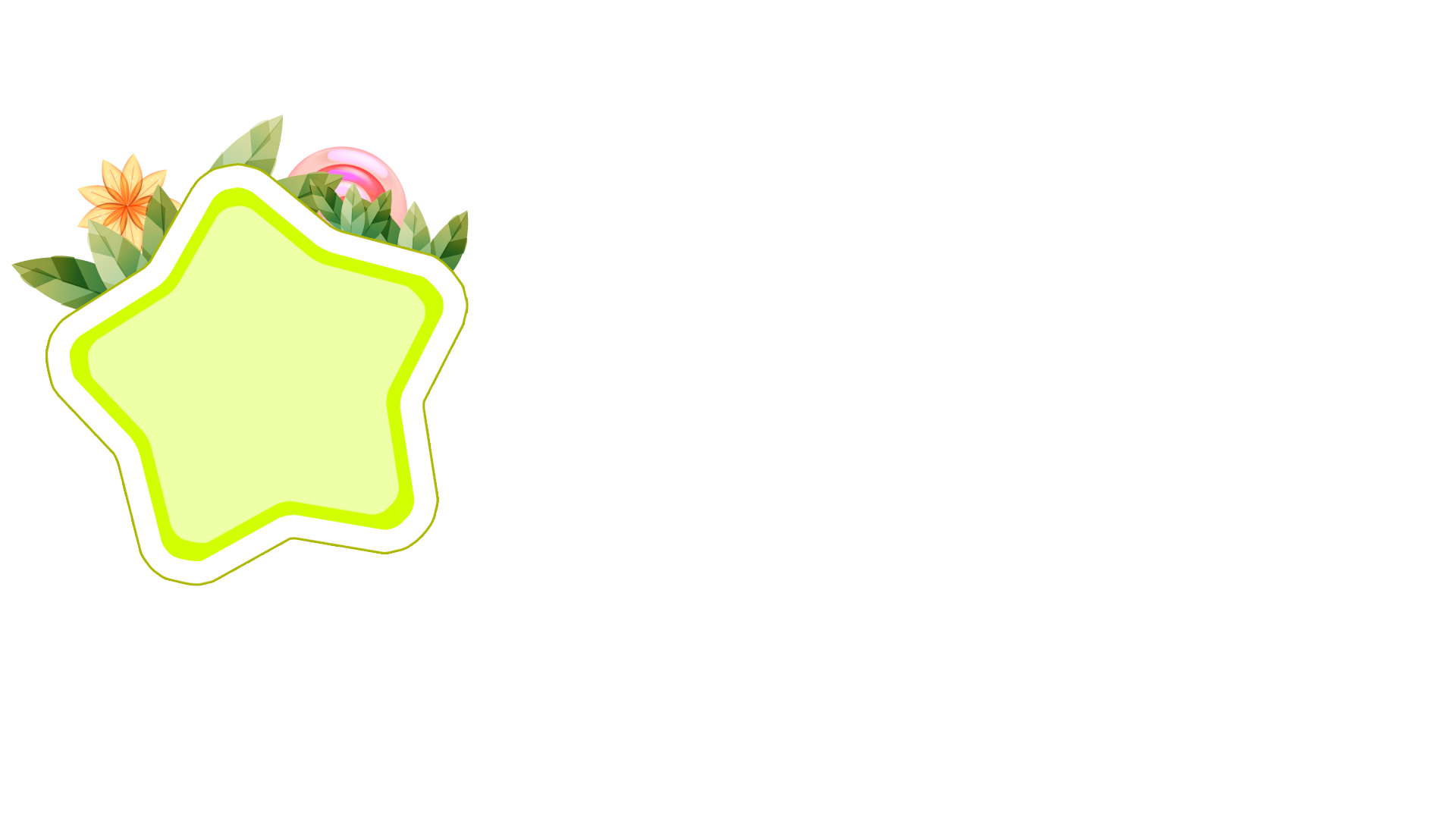 He is big and she is ______.
1
2
3
4
5
6
7
8
9
10
Time’s up
Small
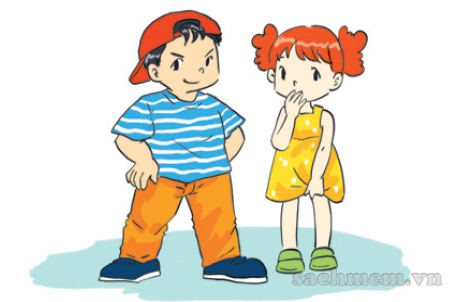 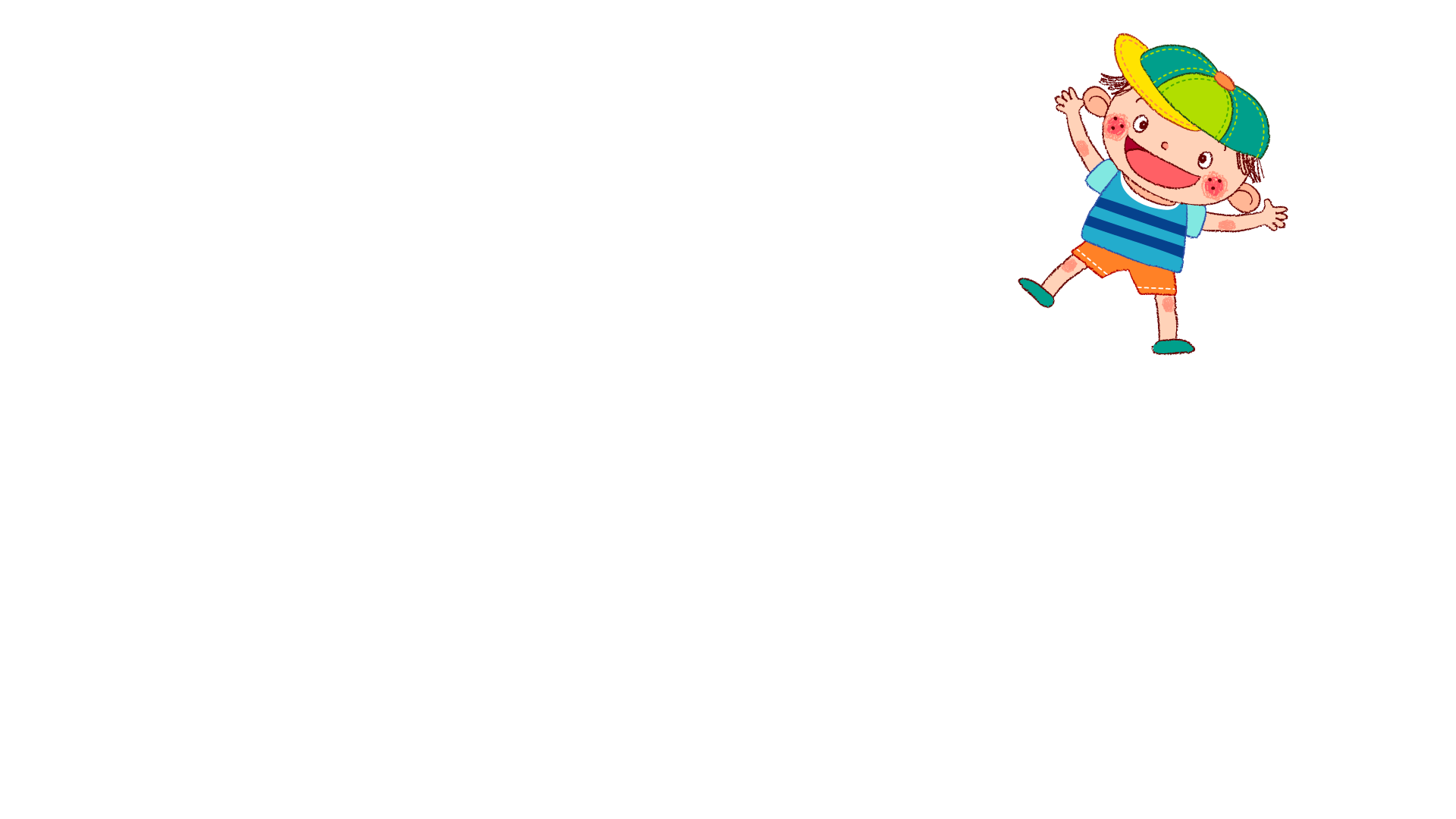 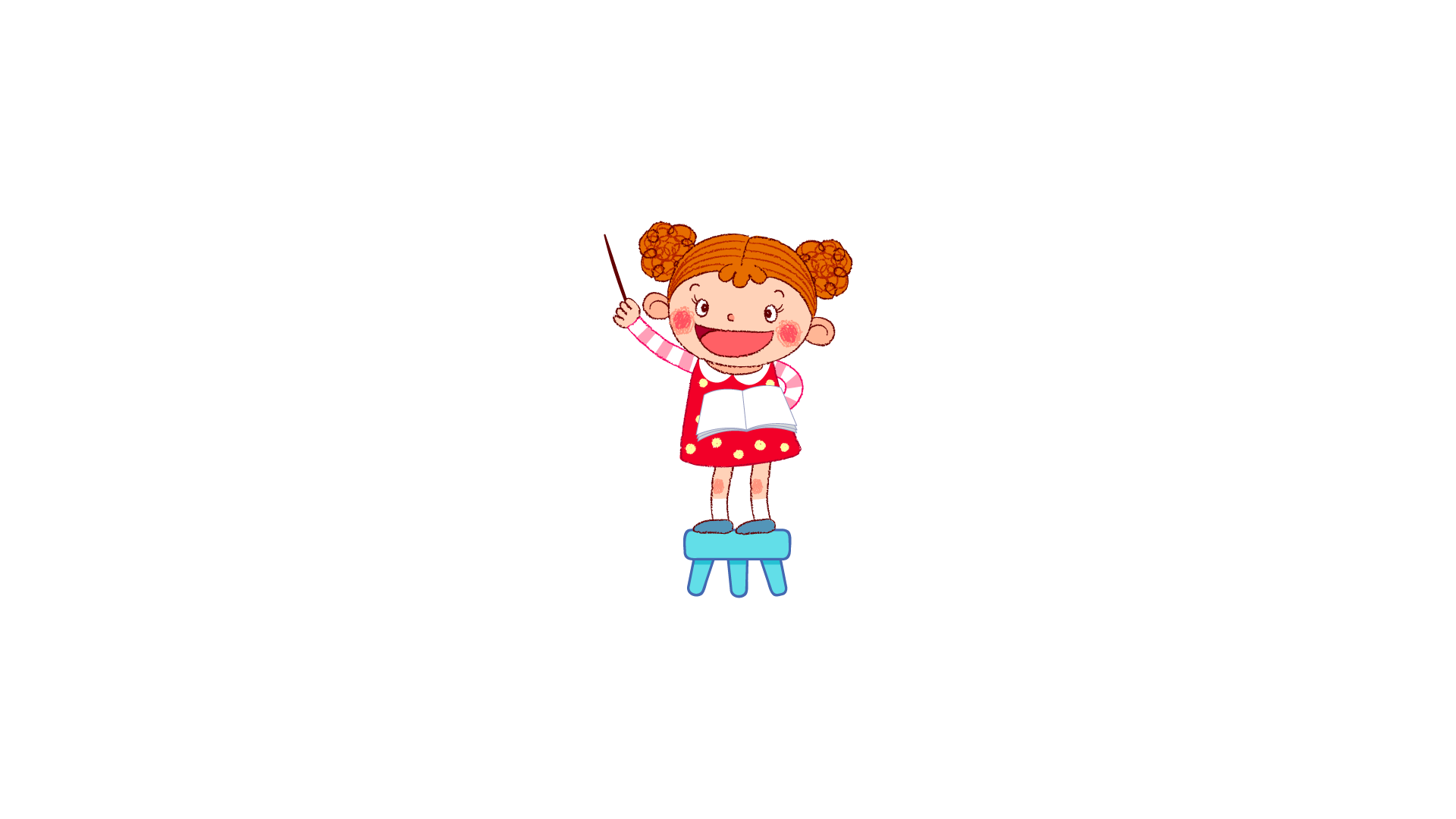 Back
Answer
[Speaker Notes: Ms Huyền Phạm - 0936.082.789 – YOUTUBE: MsPham.  Facebook: Dạy và học cùng công nghệ.]
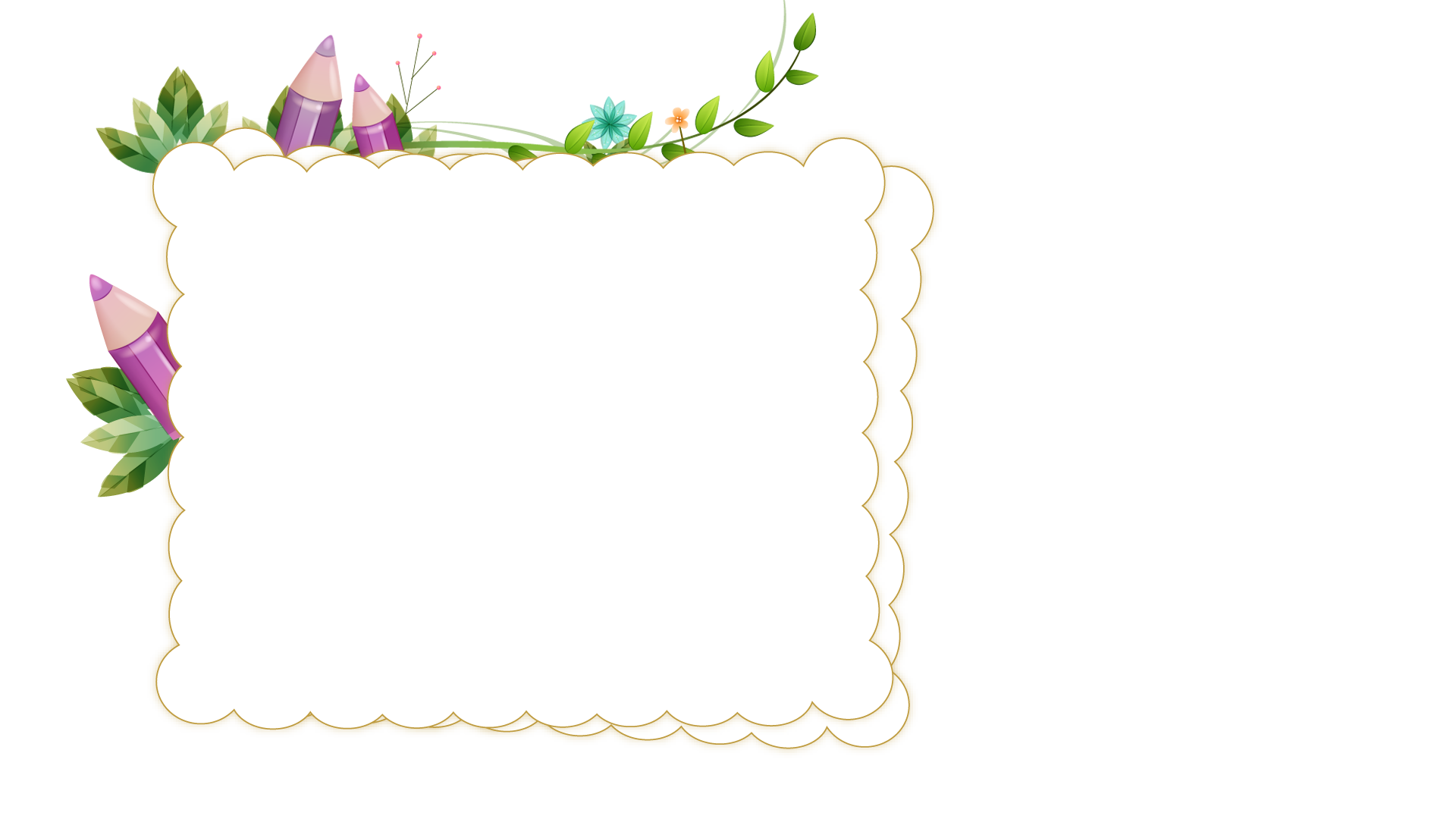 Question
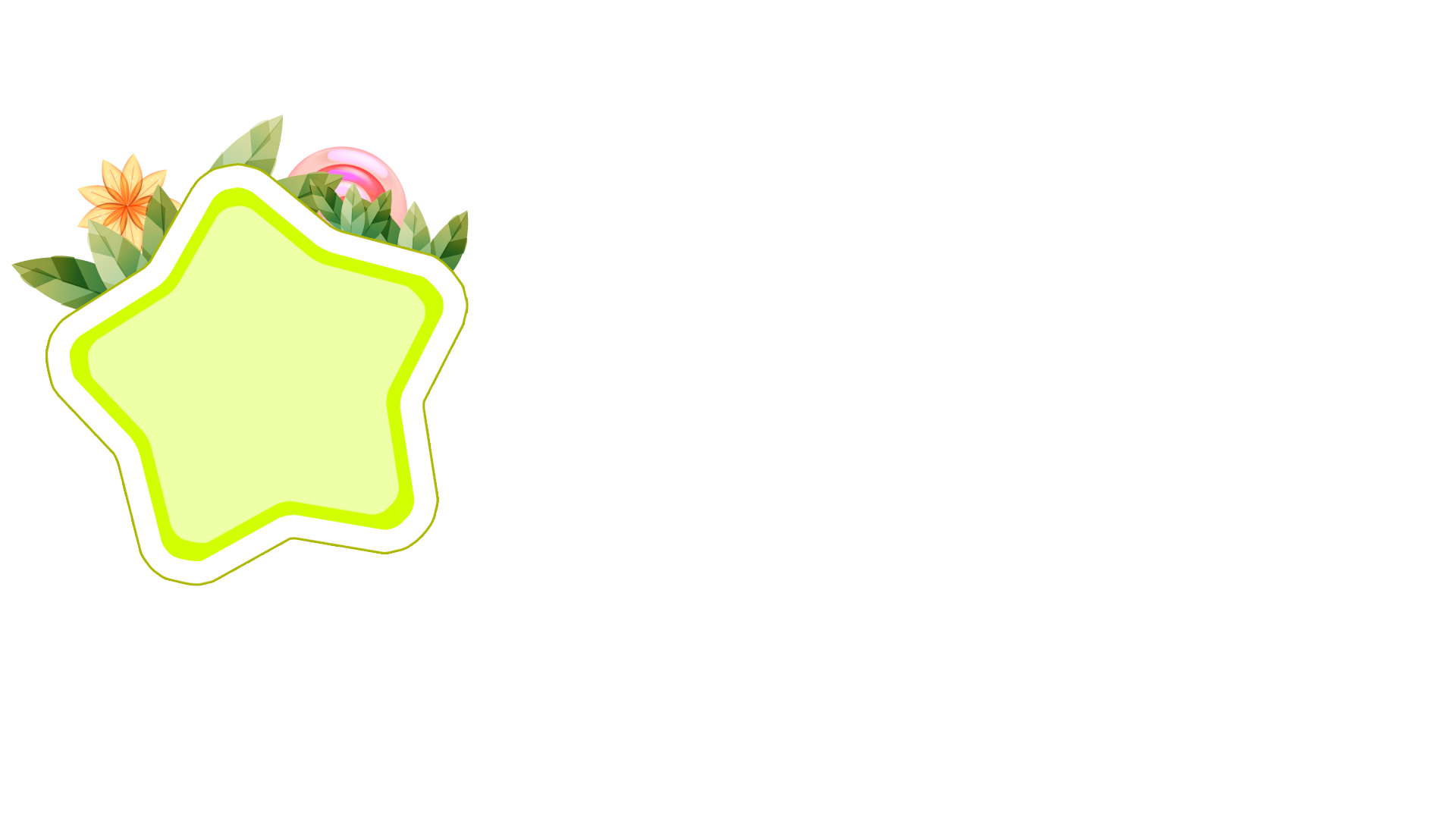 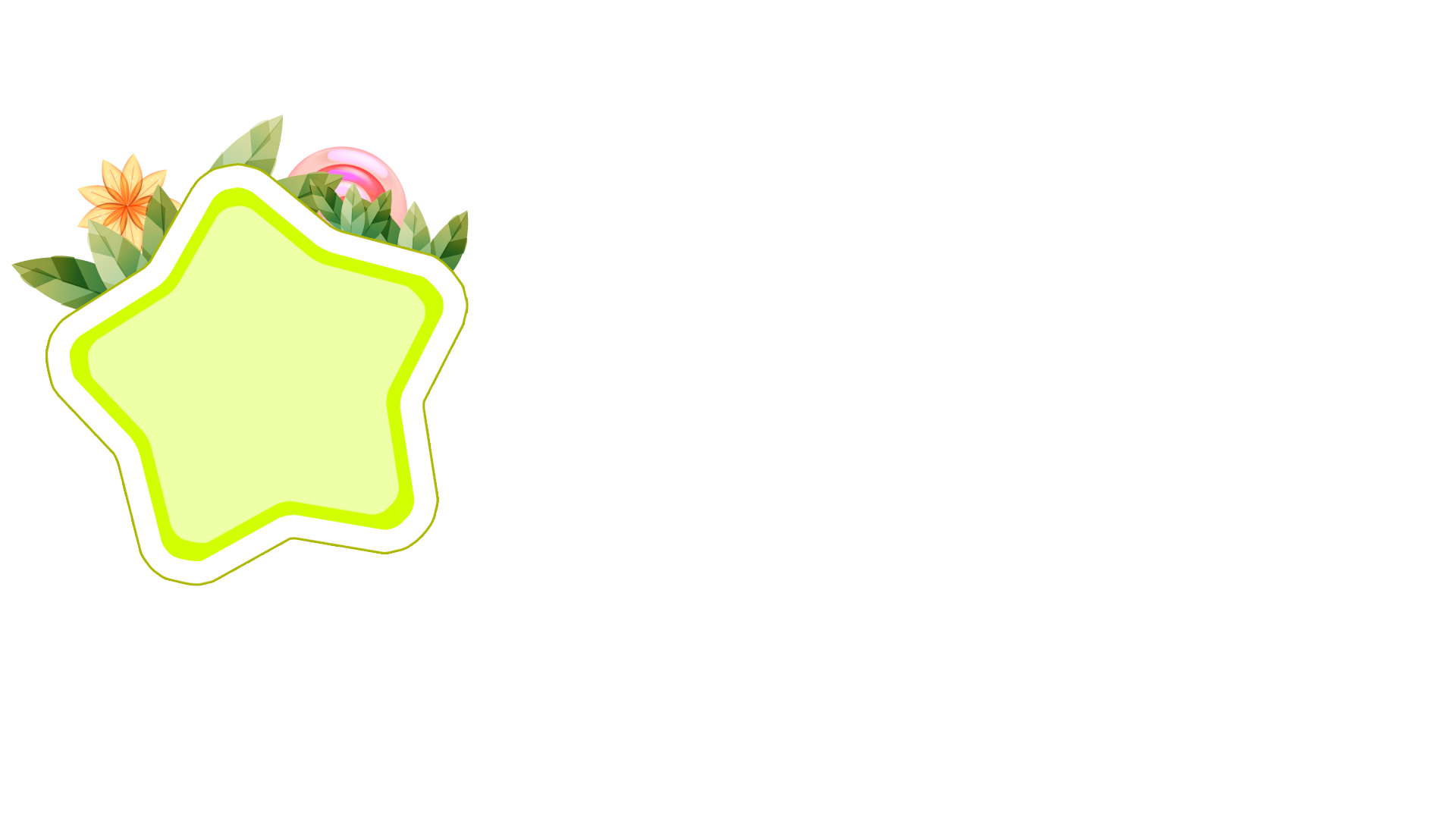 My grandparents are ______.
1
2
3
4
5
6
7
8
9
10
Time’s up
old
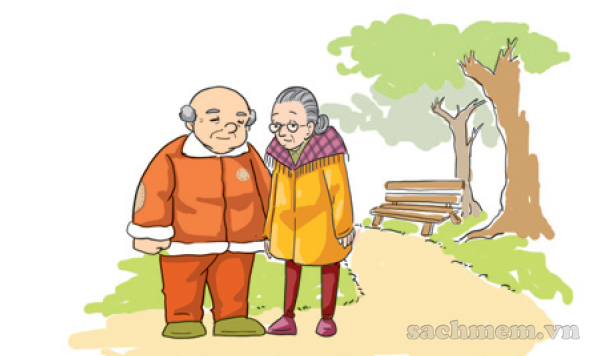 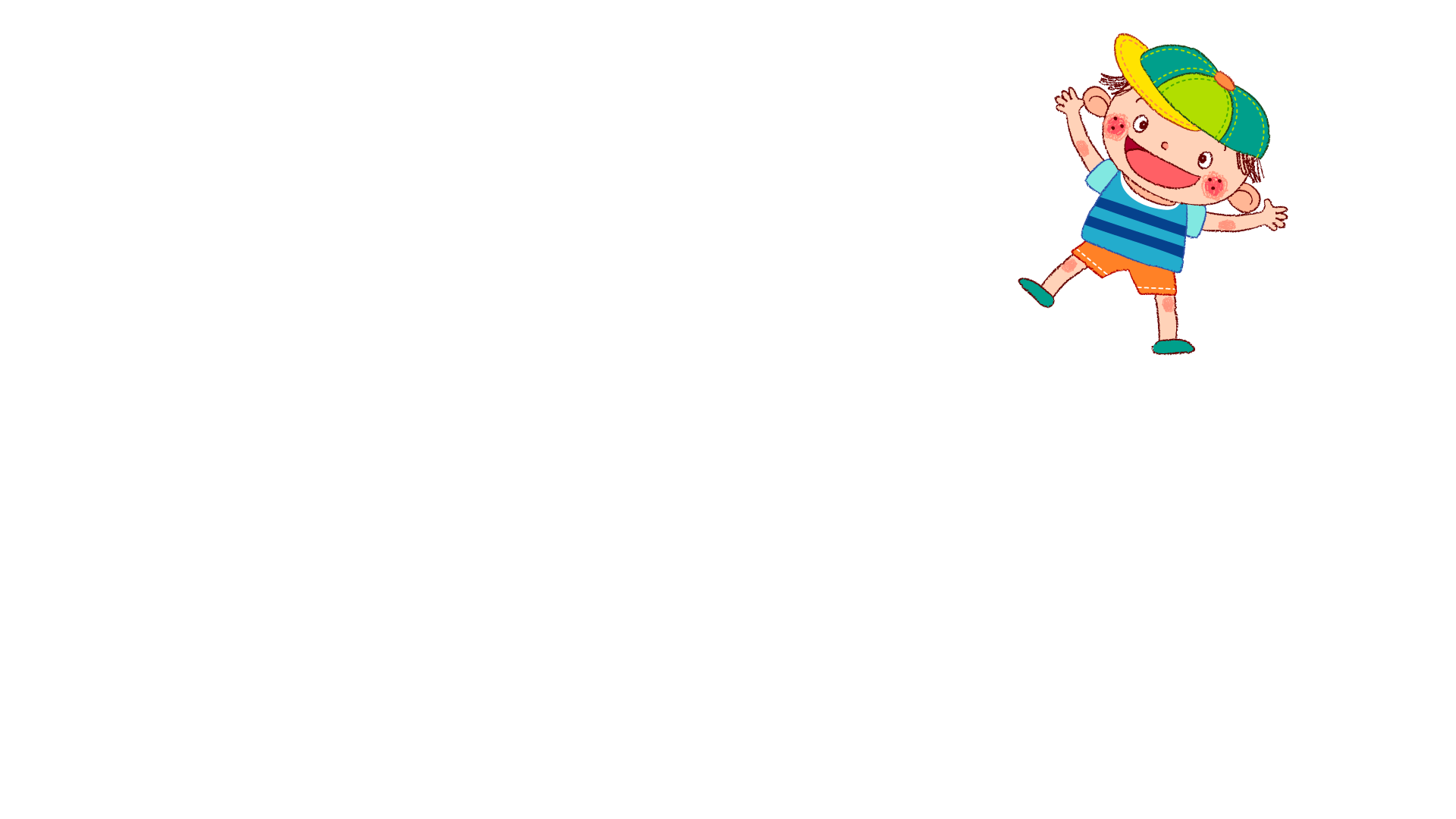 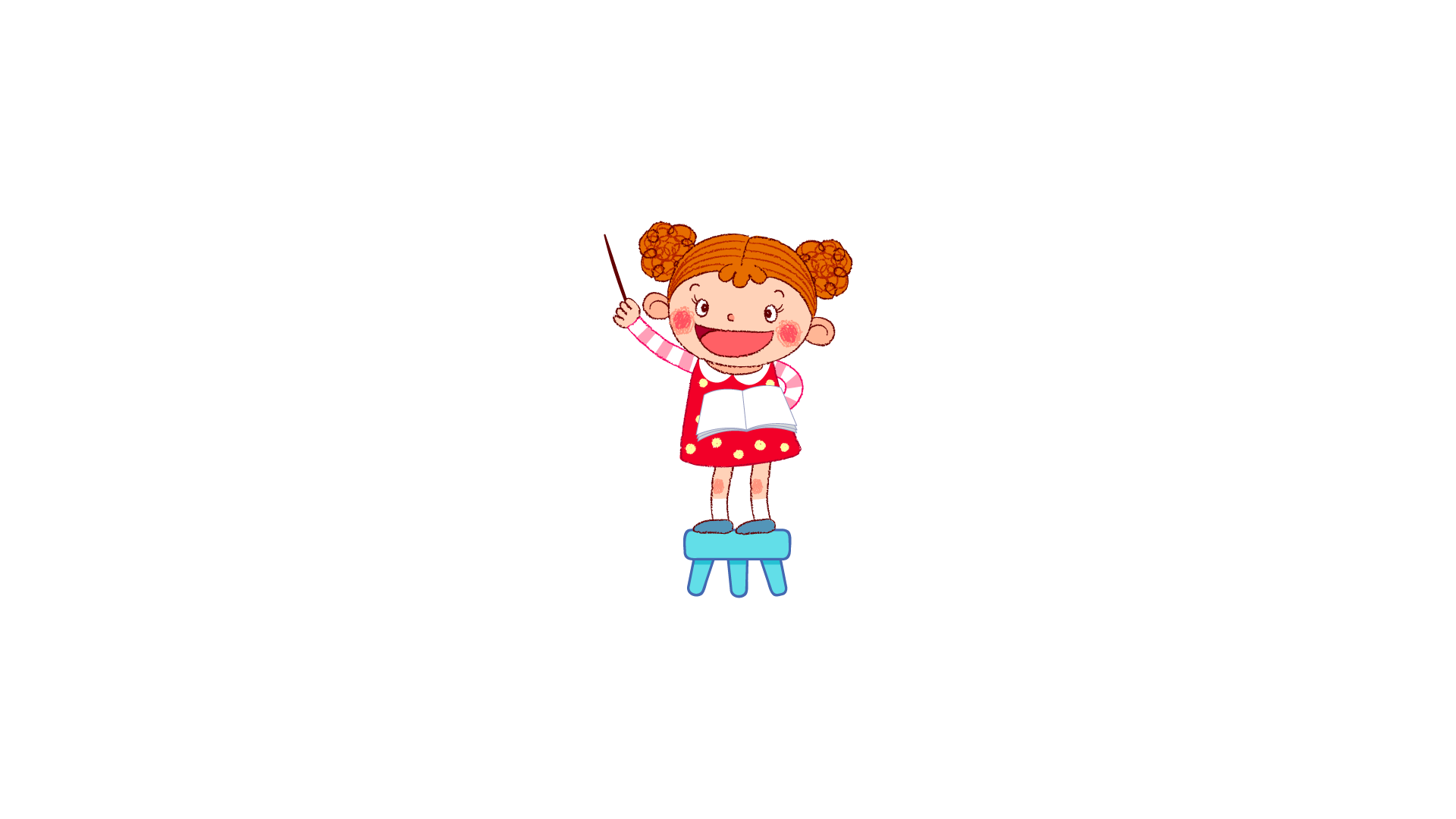 Back
Answer
[Speaker Notes: Ms Huyền Phạm - 0936.082.789 – YOUTUBE: MsPham.  Facebook: Dạy và học cùng công nghệ.]
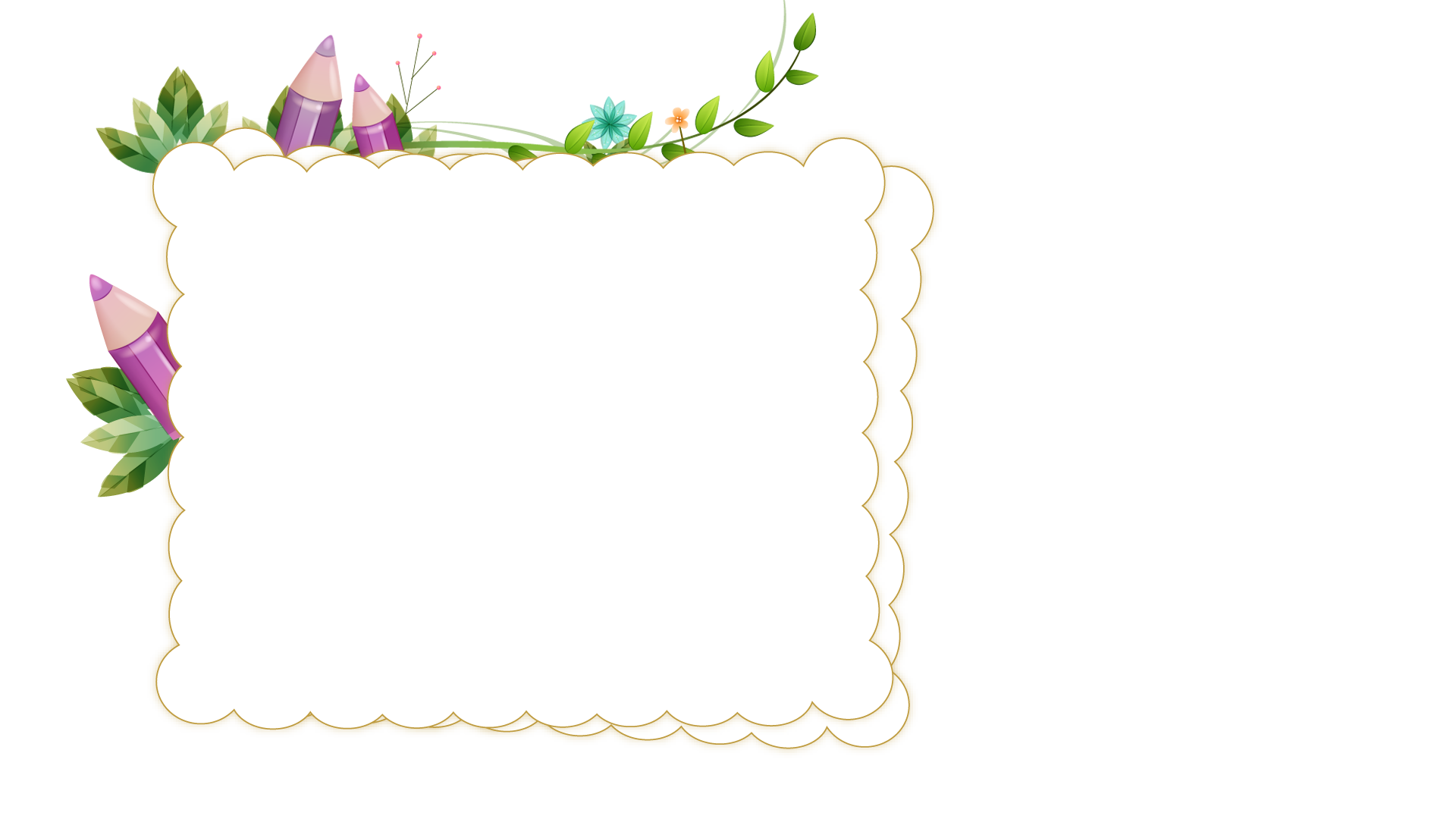 Question
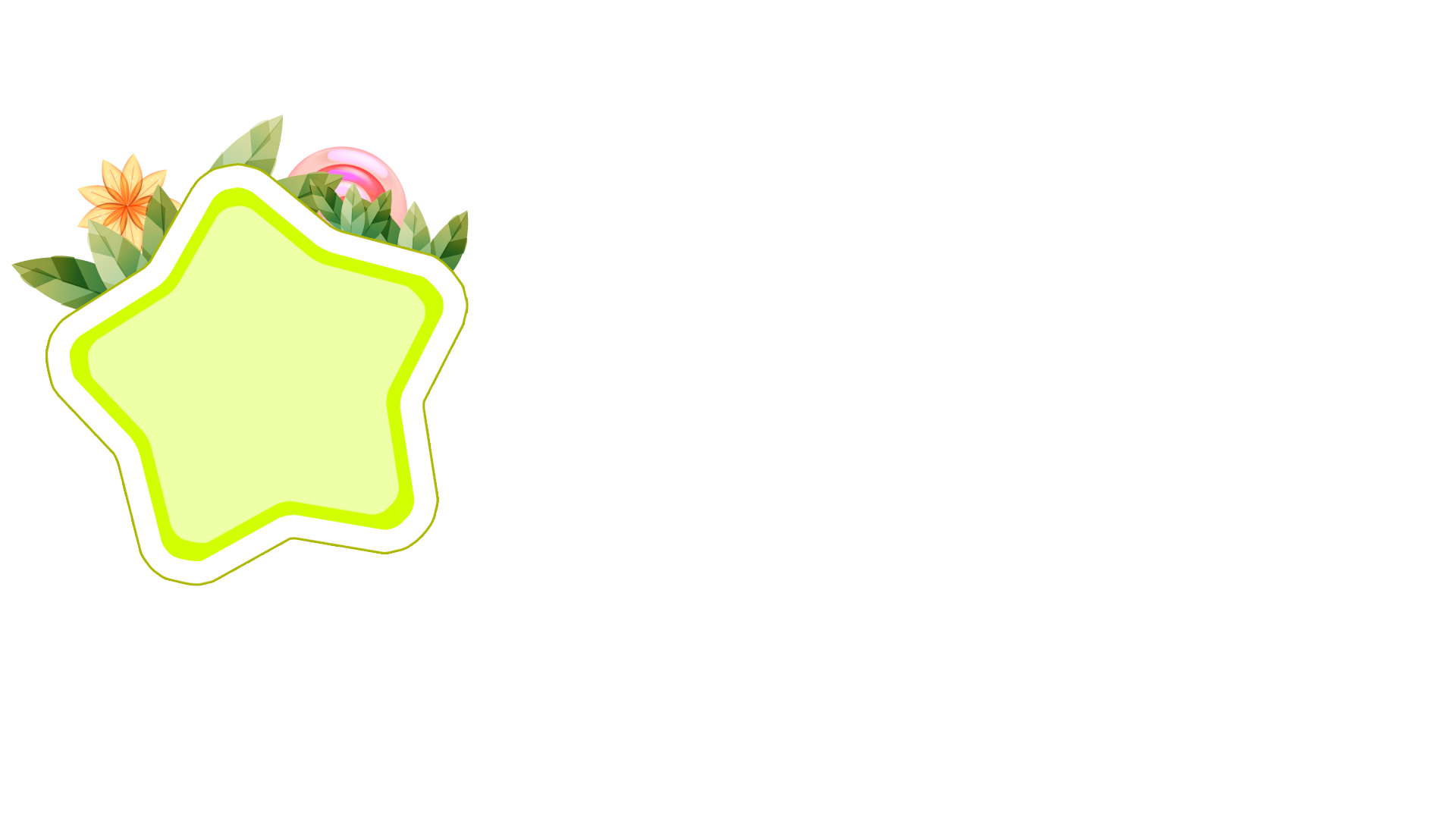 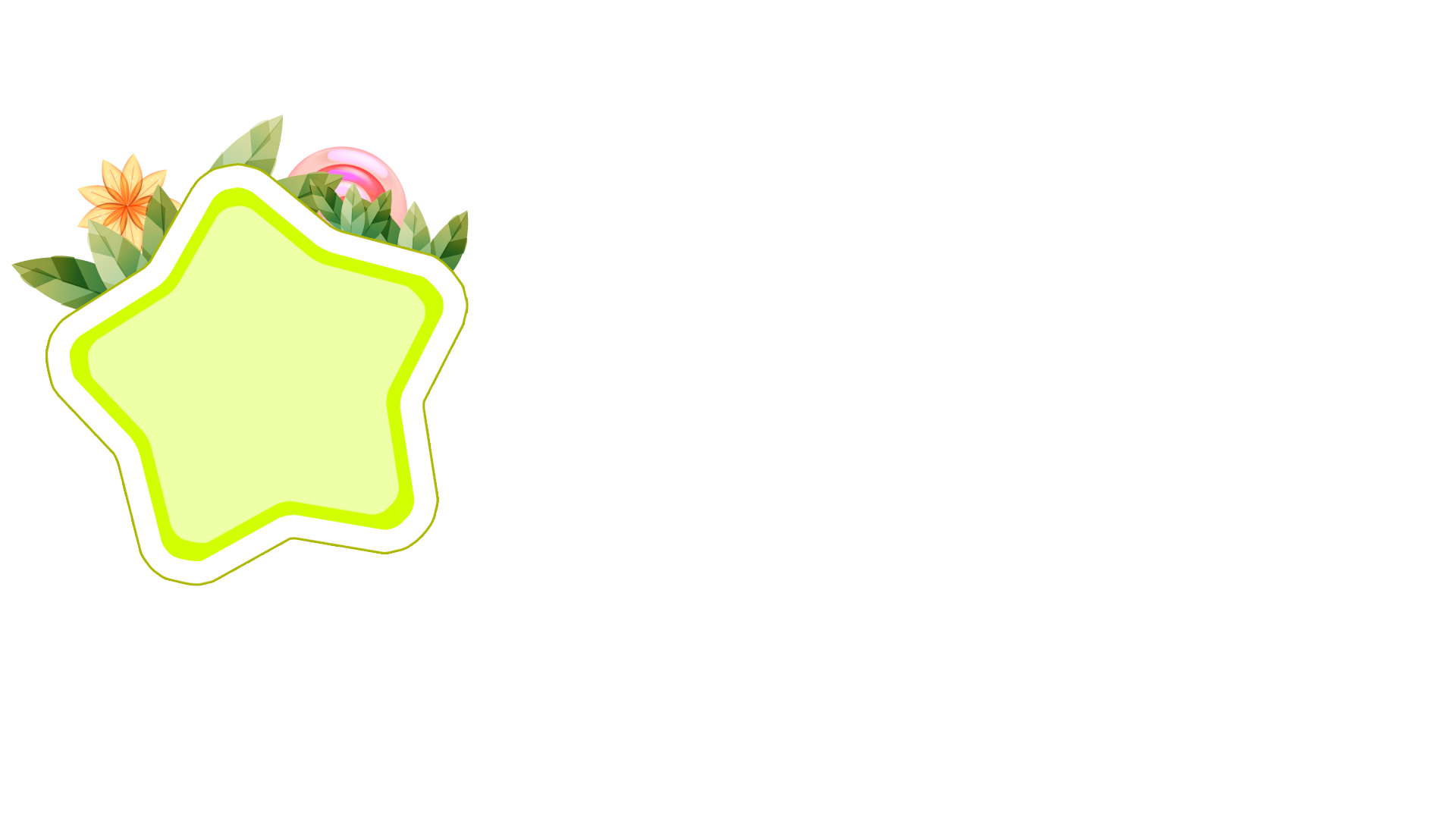 The girl is ______.
1
2
3
4
5
6
7
8
9
10
Time’s up
slim
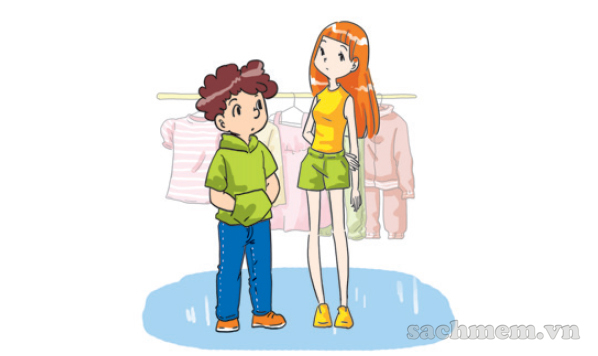 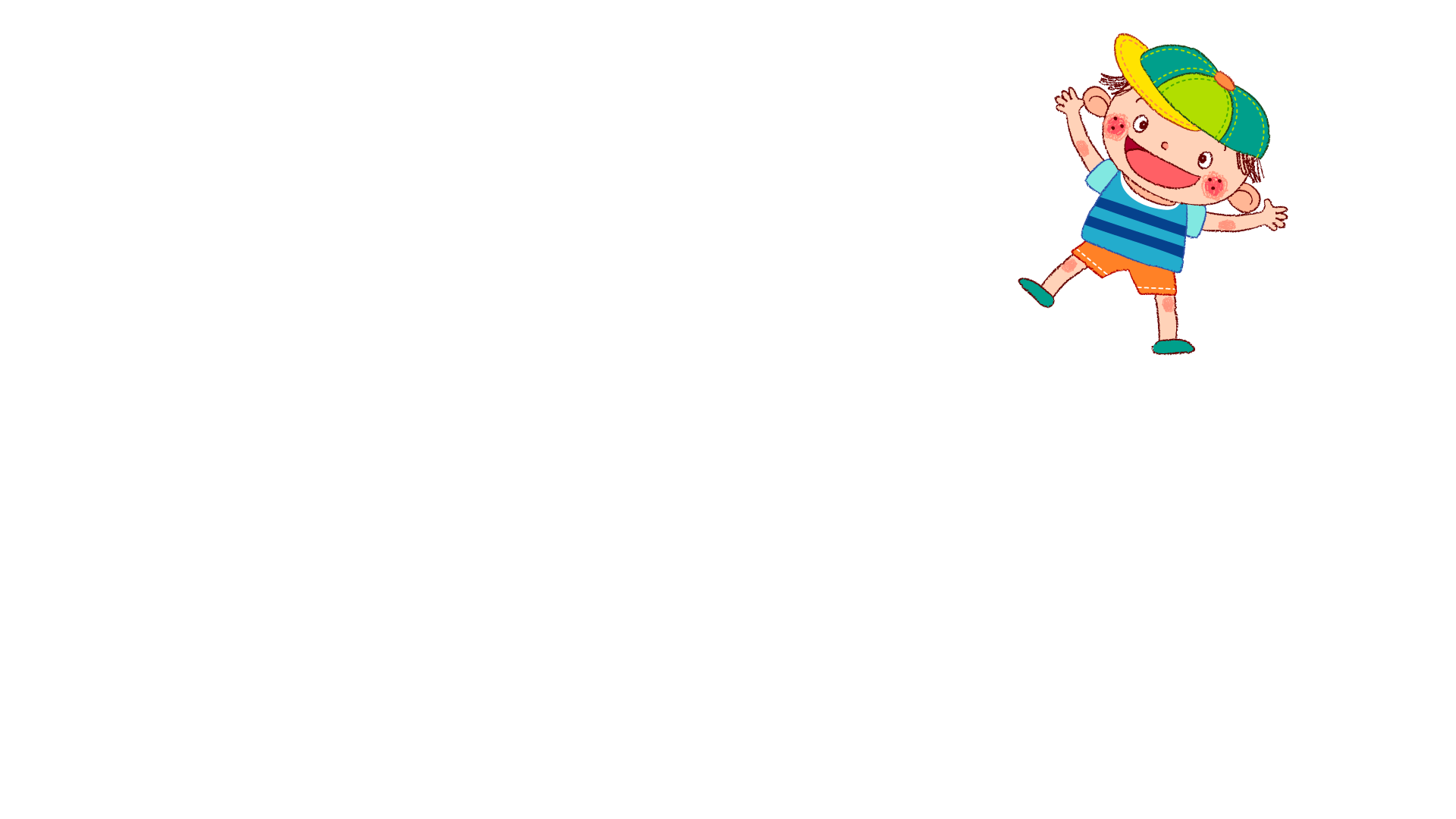 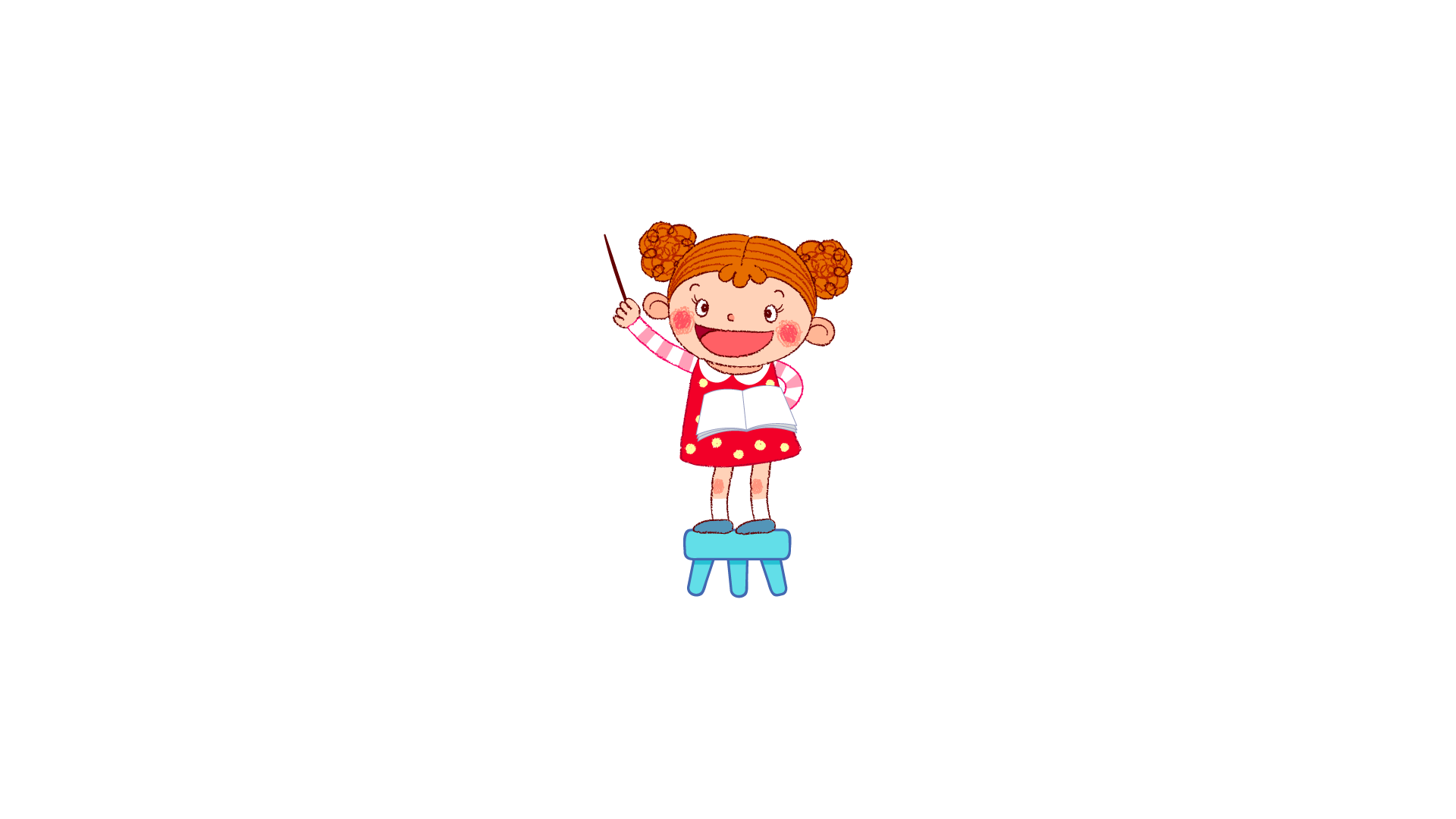 Back
Answer
[Speaker Notes: Ms Huyền Phạm - 0936.082.789 – YOUTUBE: MsPham.  Facebook: Dạy và học cùng công nghệ.]
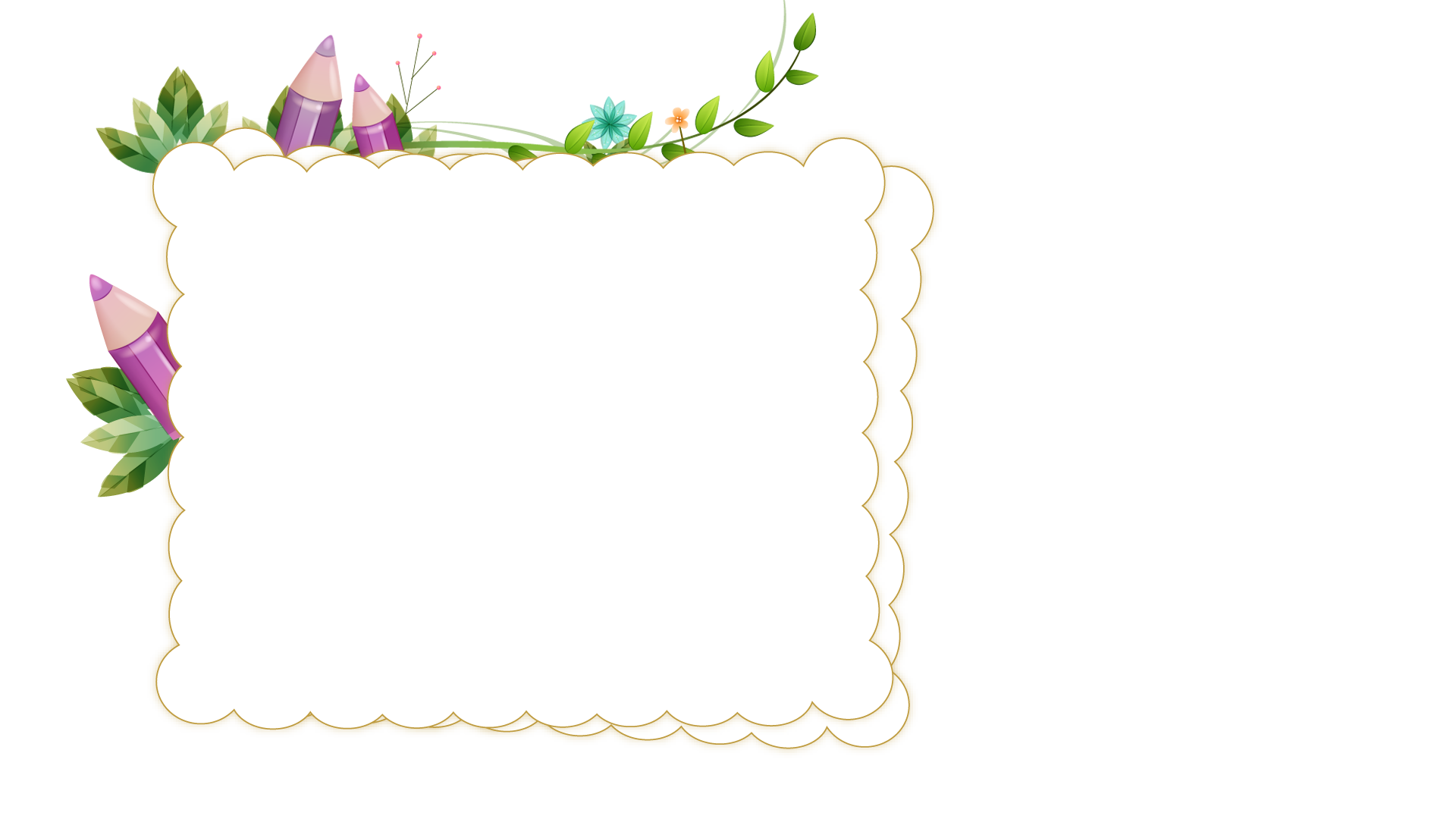 Question
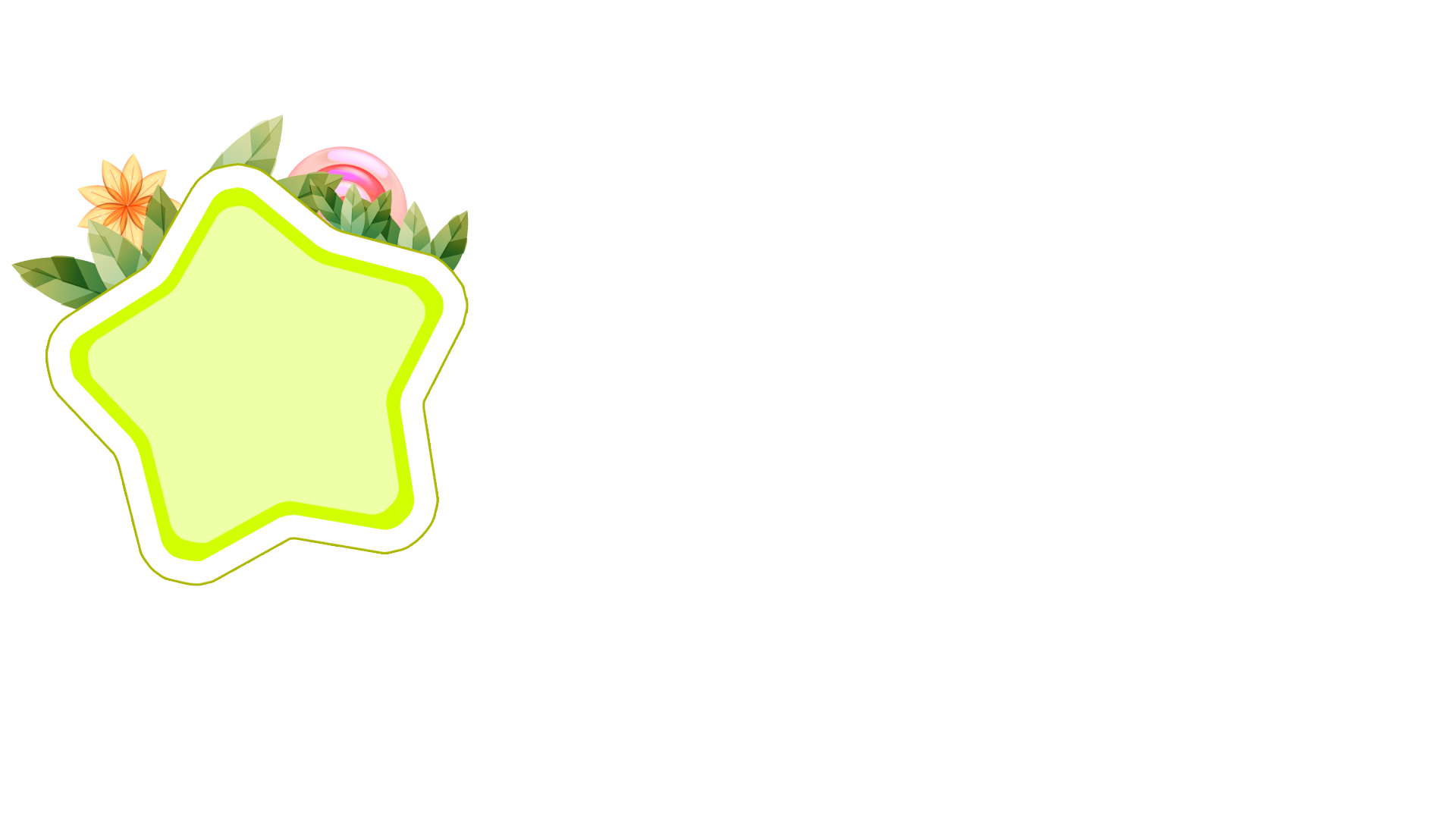 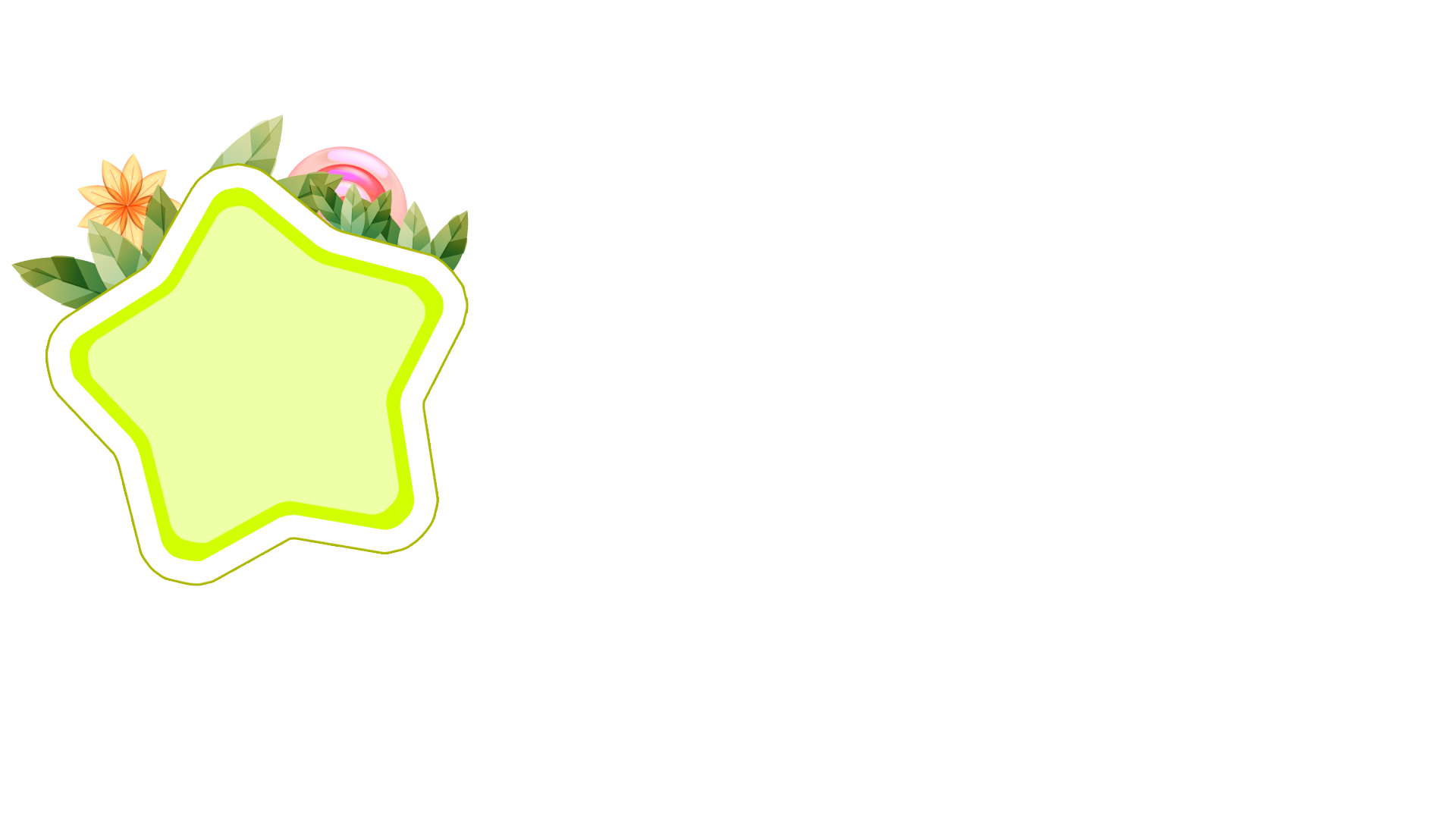 What does her mother look like?a. She's old.
b. She's young.
1
2
3
4
5
6
7
8
9
10
Time’s up
b. She's young.
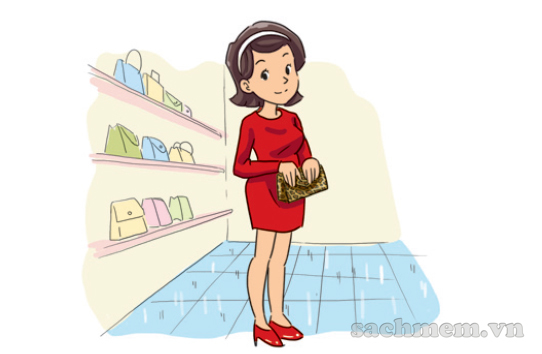 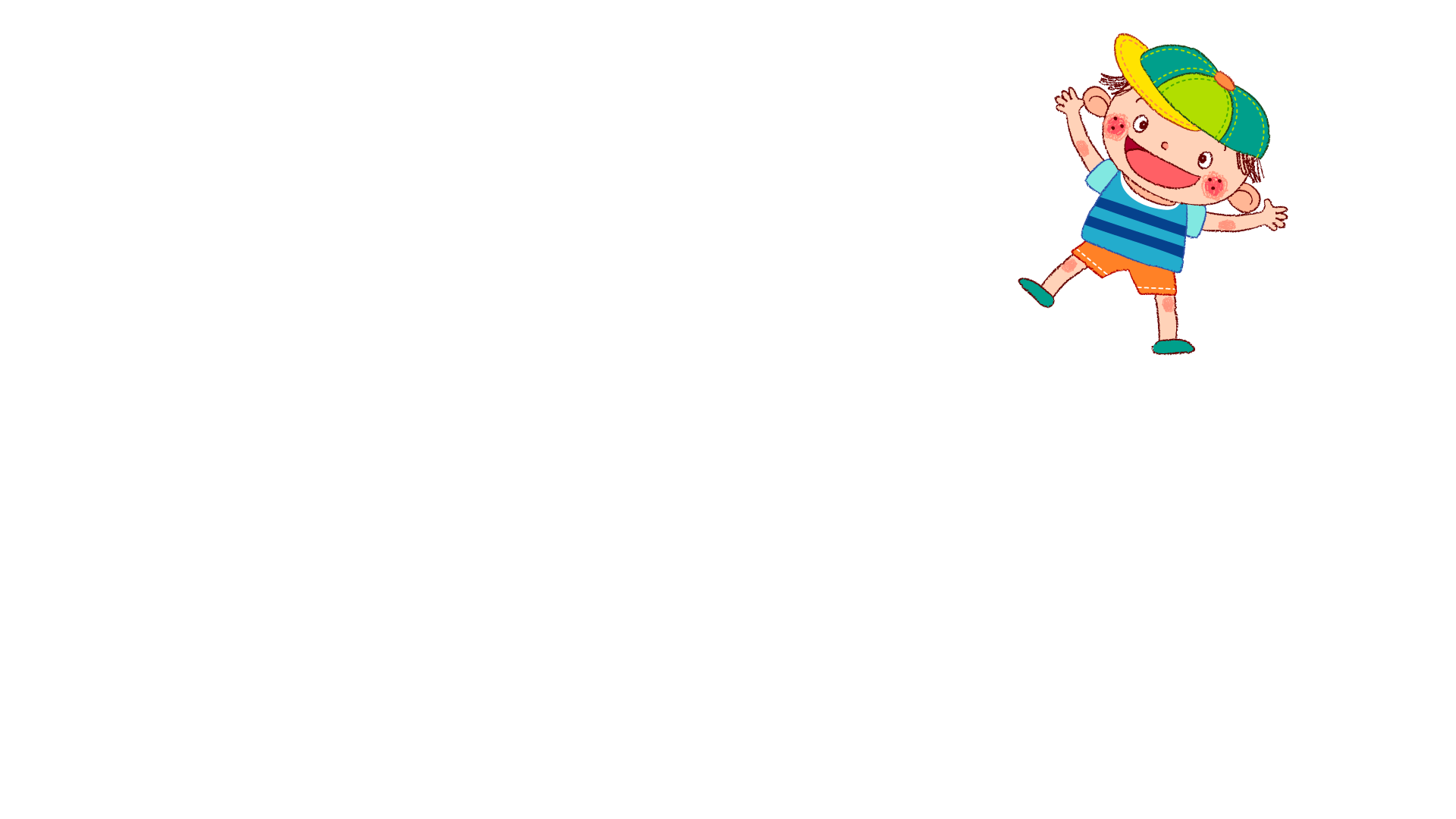 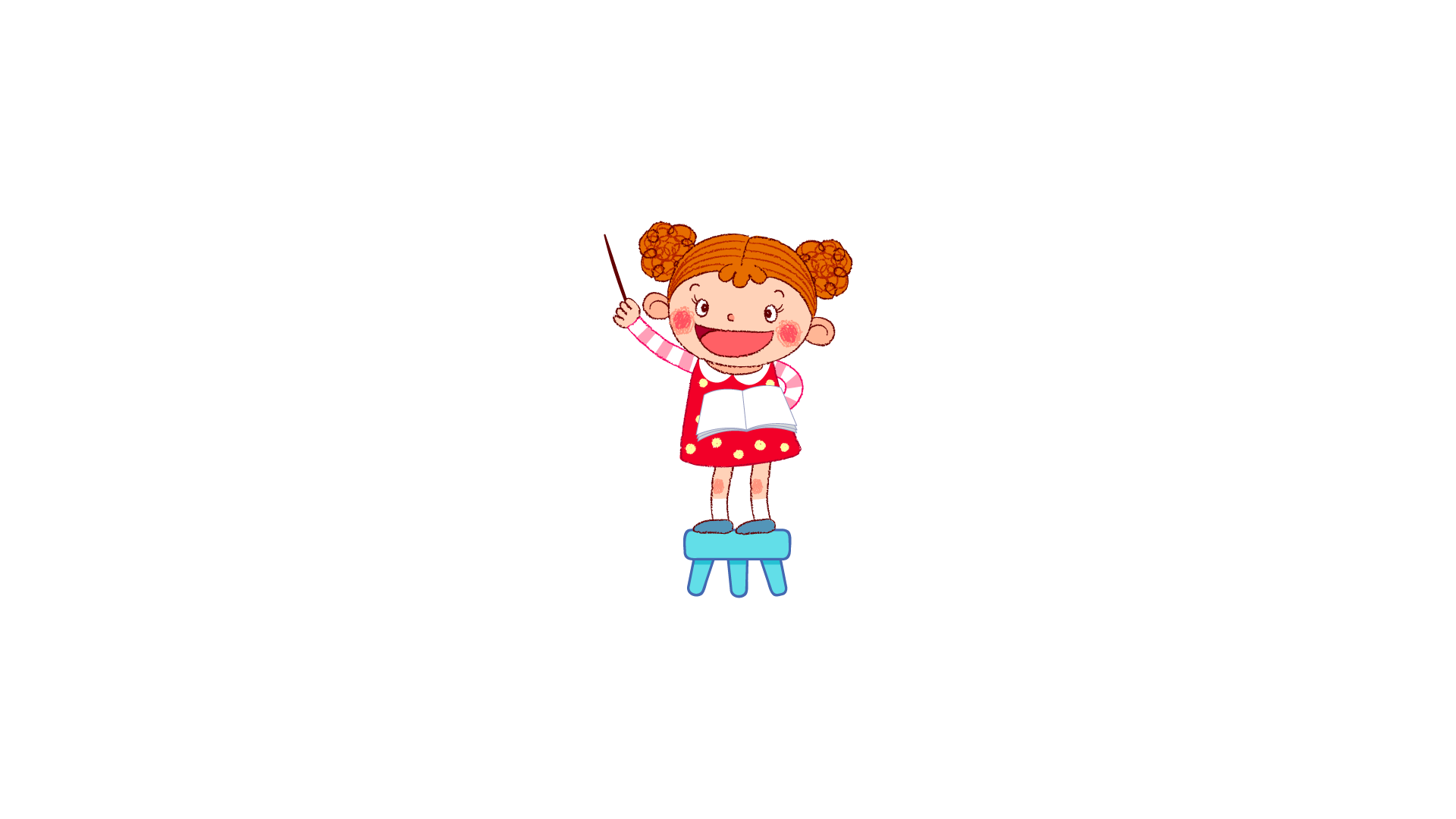 Back
Answer
[Speaker Notes: Ms Huyền Phạm - 0936.082.789 – YOUTUBE: MsPham.  Facebook: Dạy và học cùng công nghệ.]
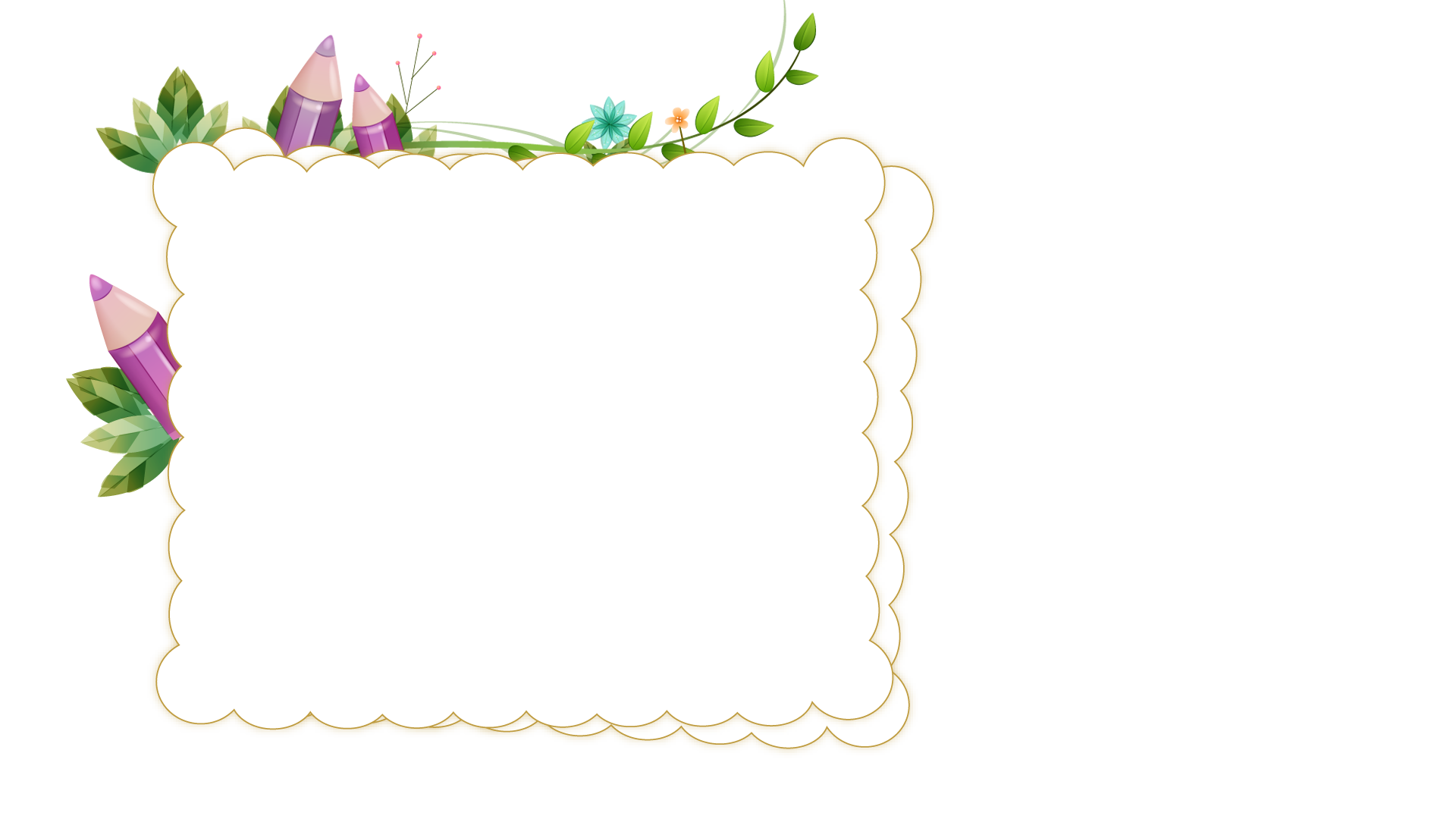 Question
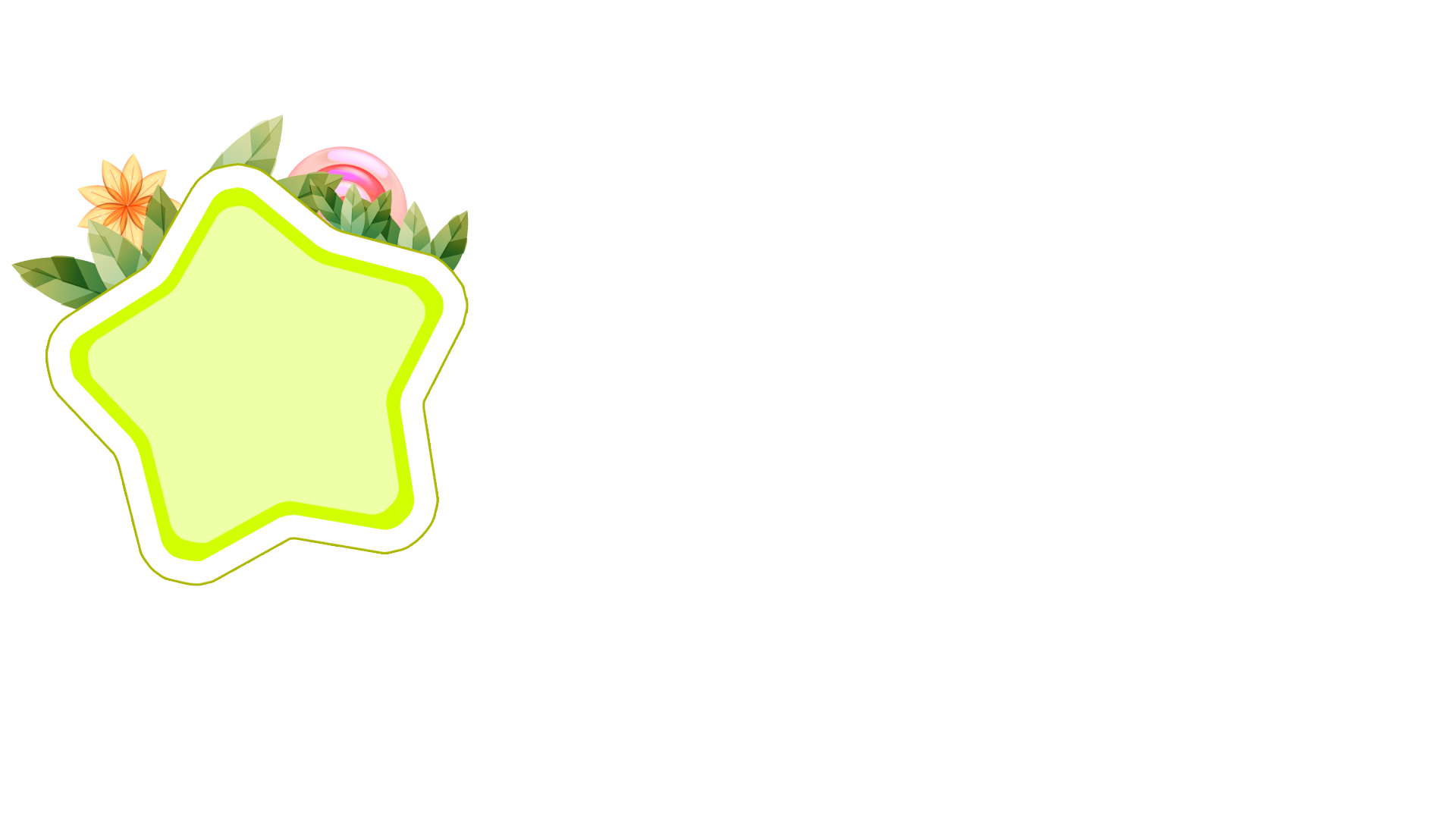 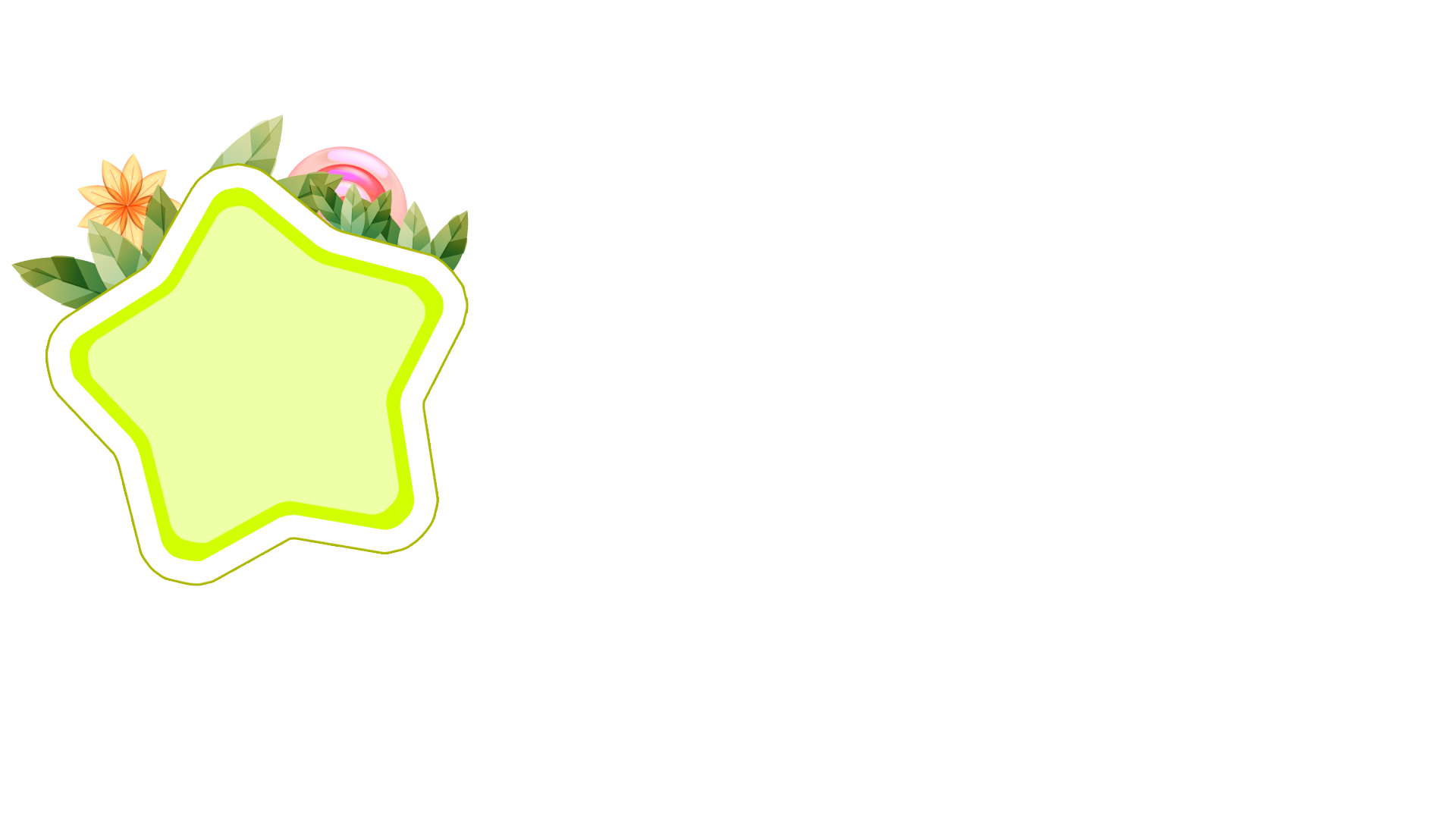 What does her father look like?
a. He's short.
b. He's slim.
1
2
3
4
5
6
7
8
9
10
Time’s up
b. He's slim.
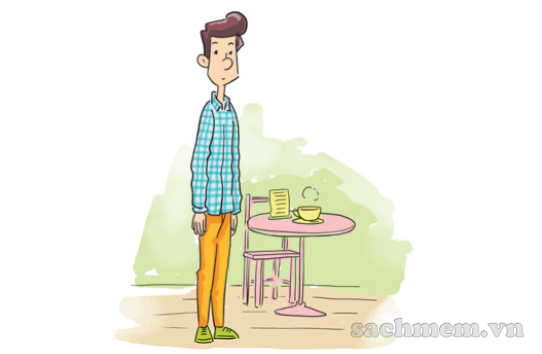 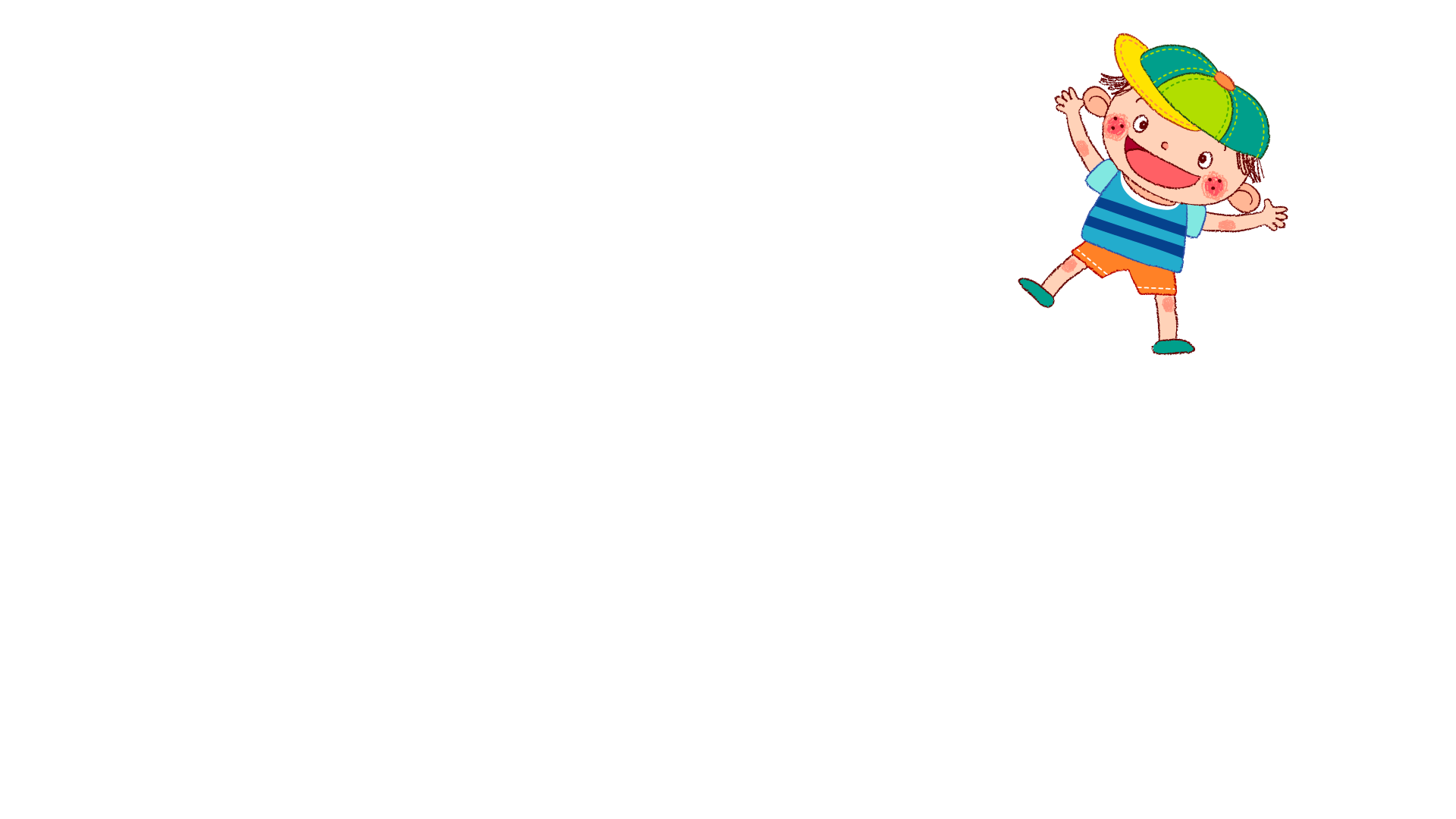 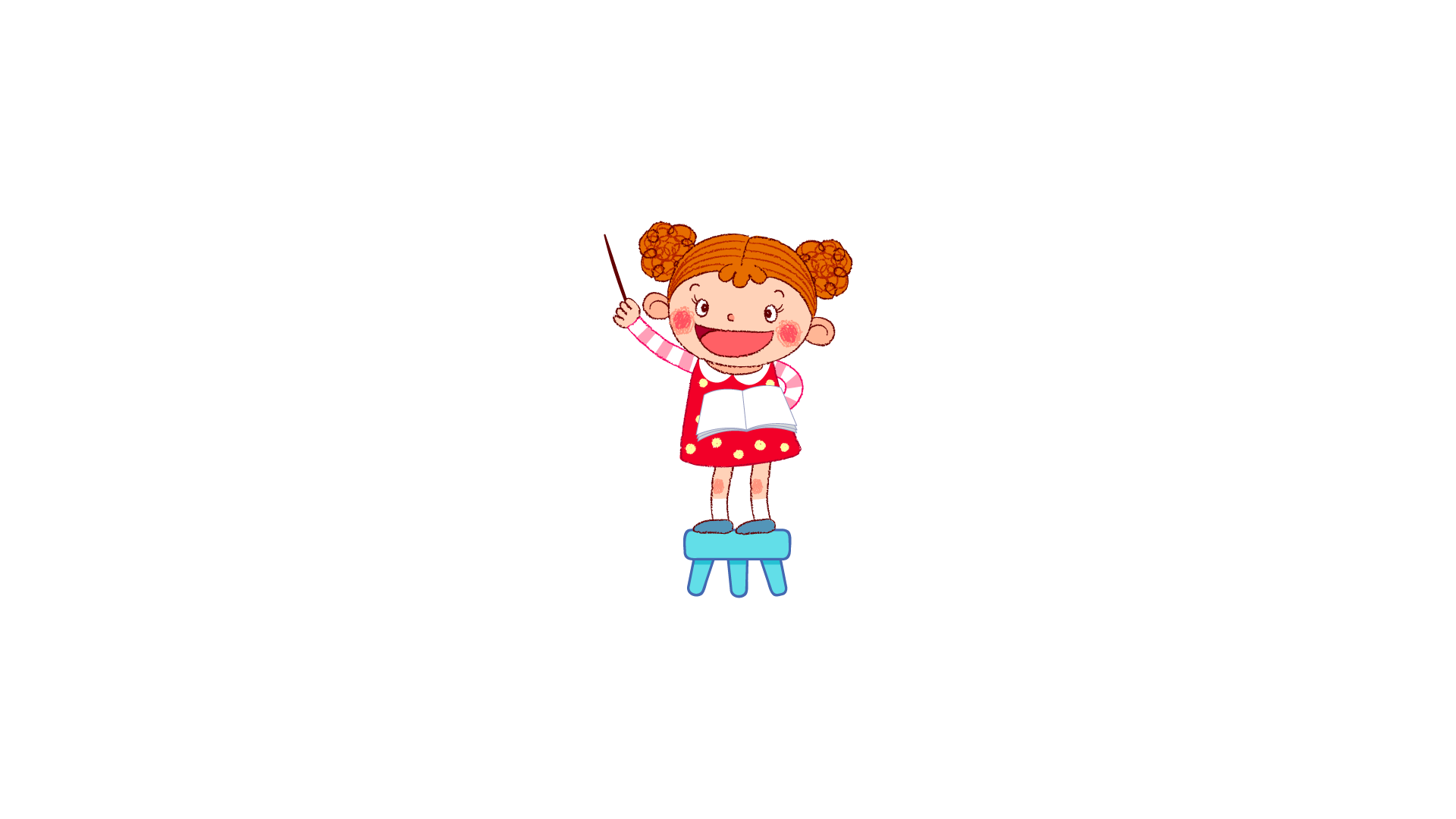 Back
Answer
[Speaker Notes: Ms Huyền Phạm - 0936.082.789 – YOUTUBE: MsPham.  Facebook: Dạy và học cùng công nghệ.]
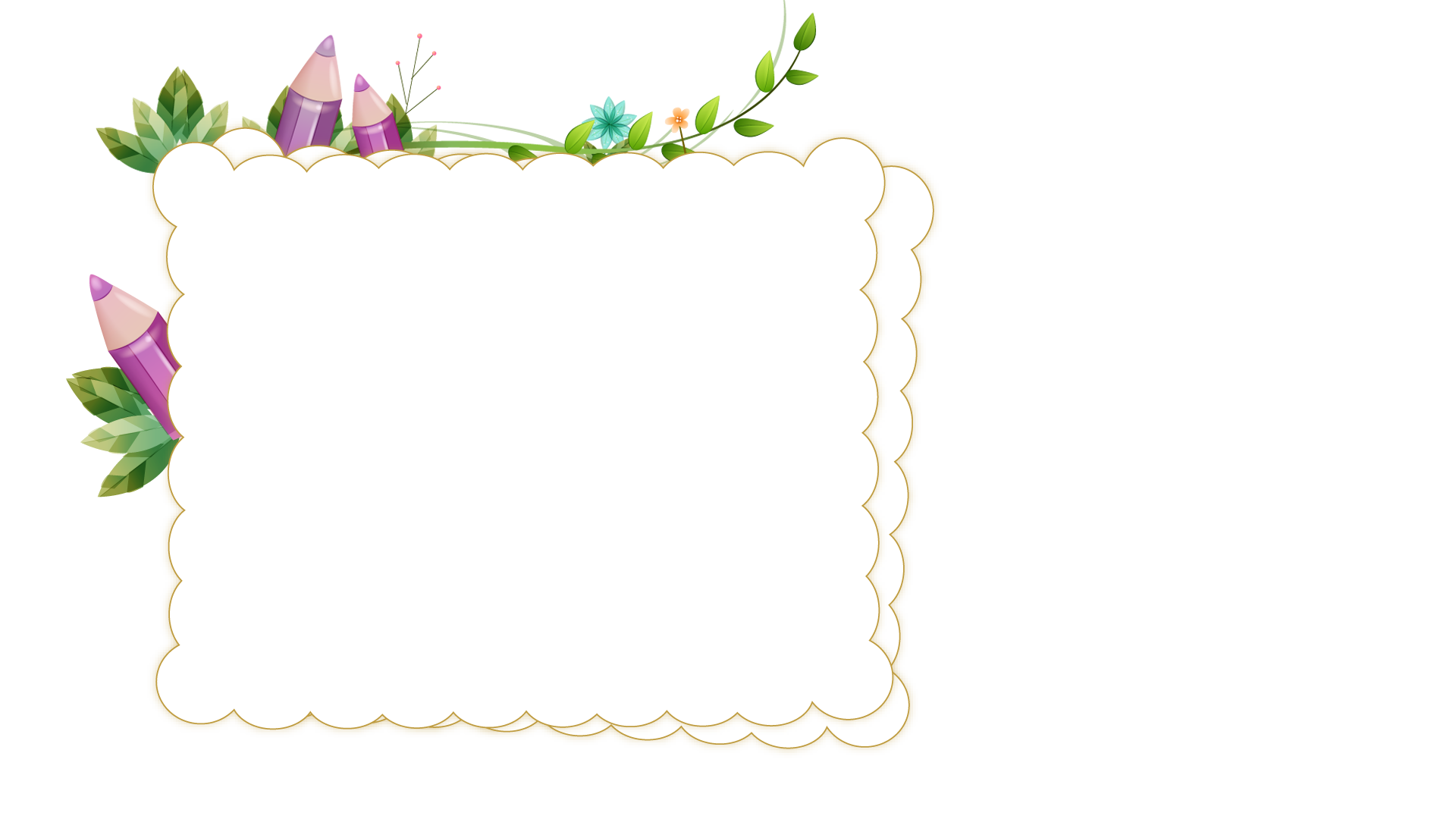 Question
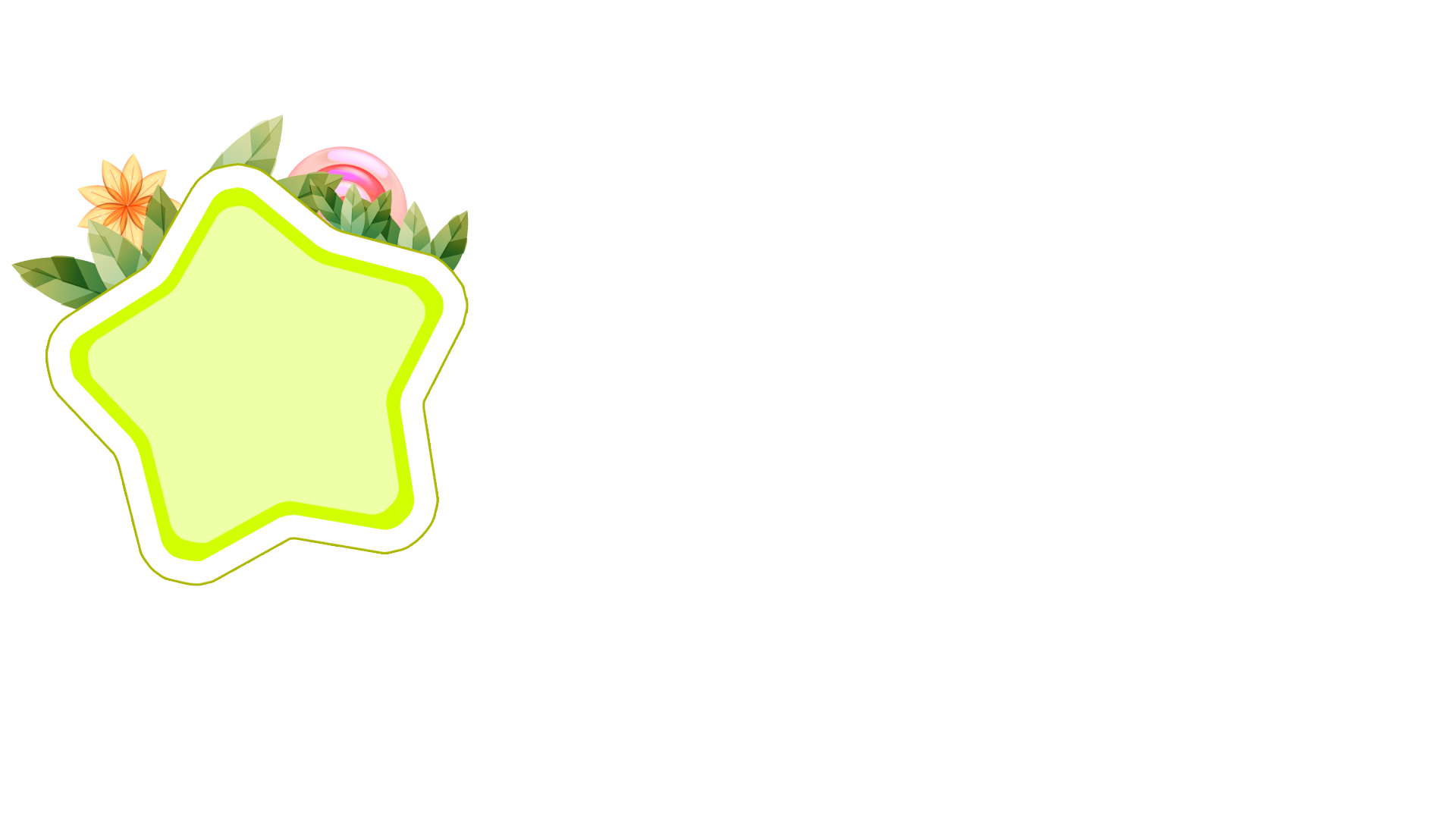 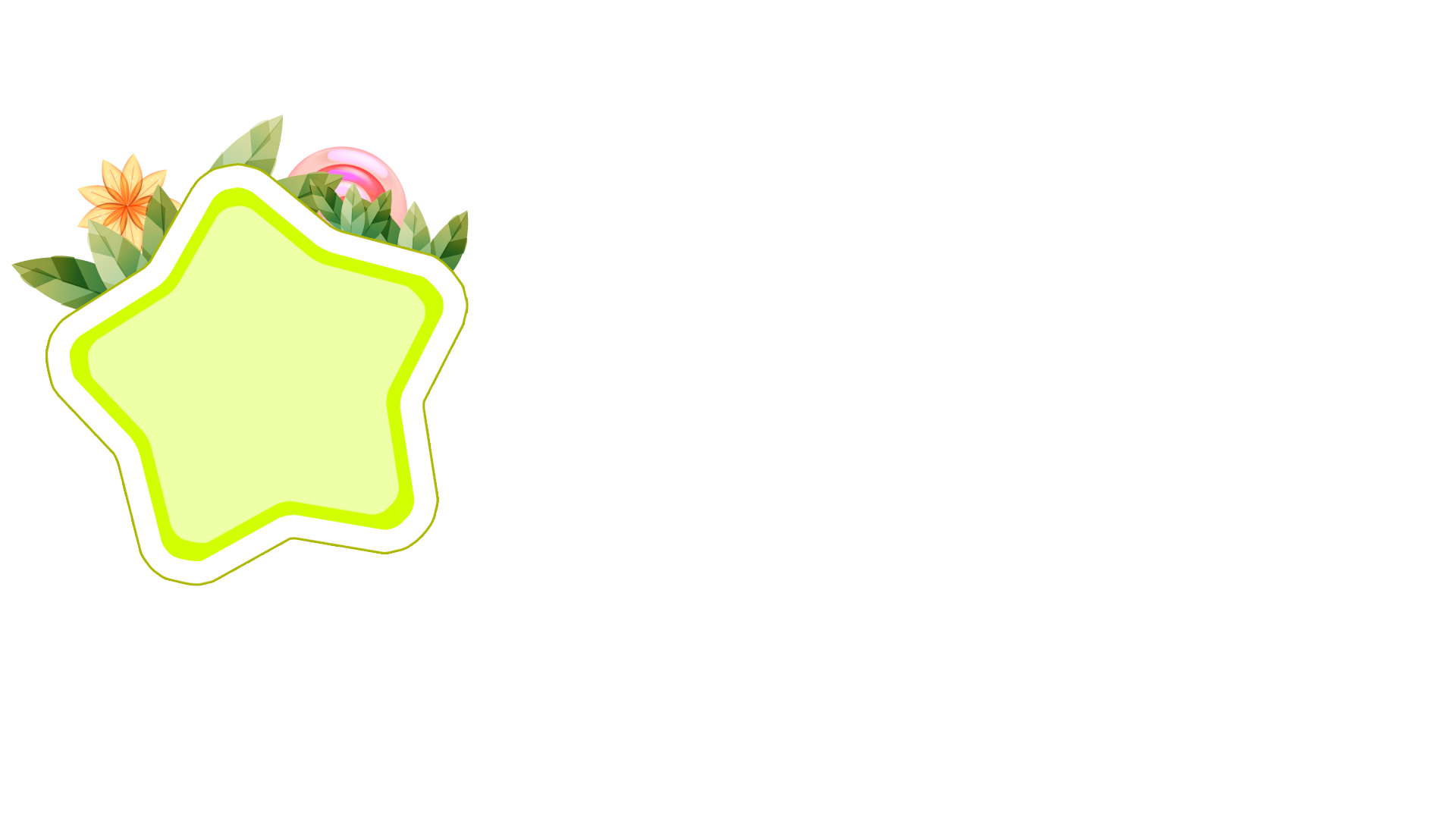 1
2
3
4
5
6
7
8
9
10
Time’s up
does
What do / does her father look like?
    He's tall.
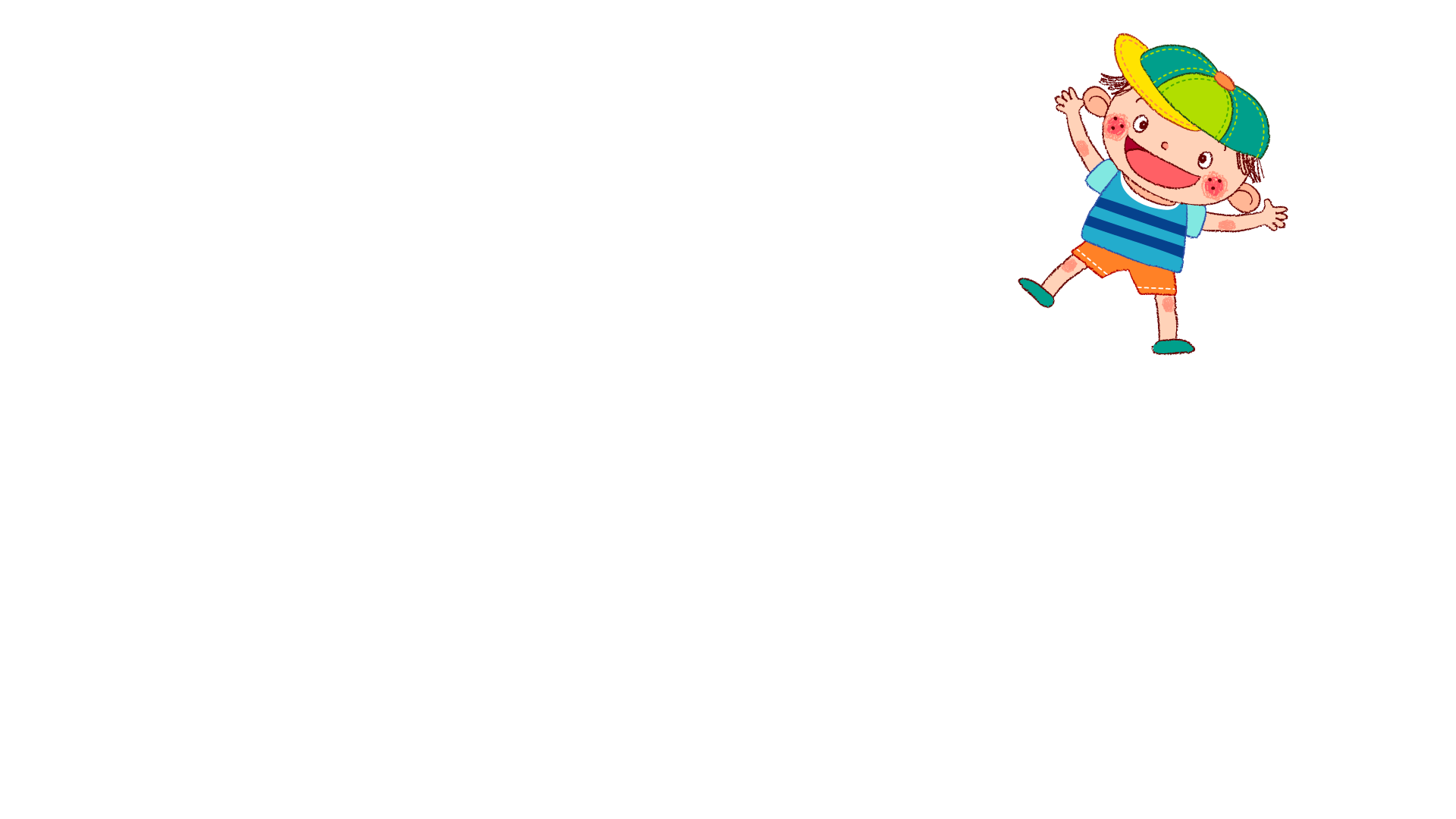 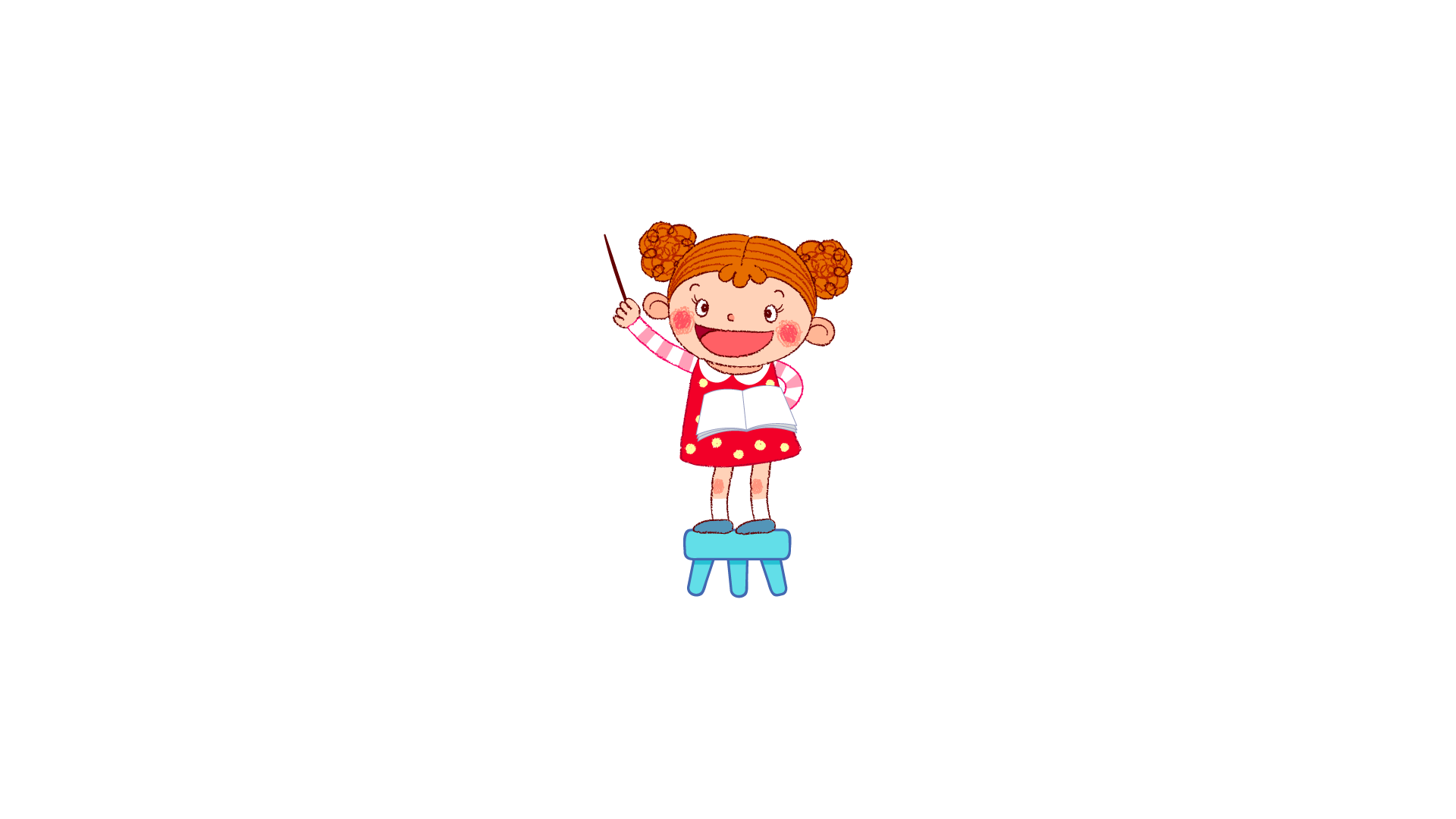 Back
Answer
[Speaker Notes: Ms Huyền Phạm - 0936.082.789 – YOUTUBE: MsPham.  Facebook: Dạy và học cùng công nghệ.]
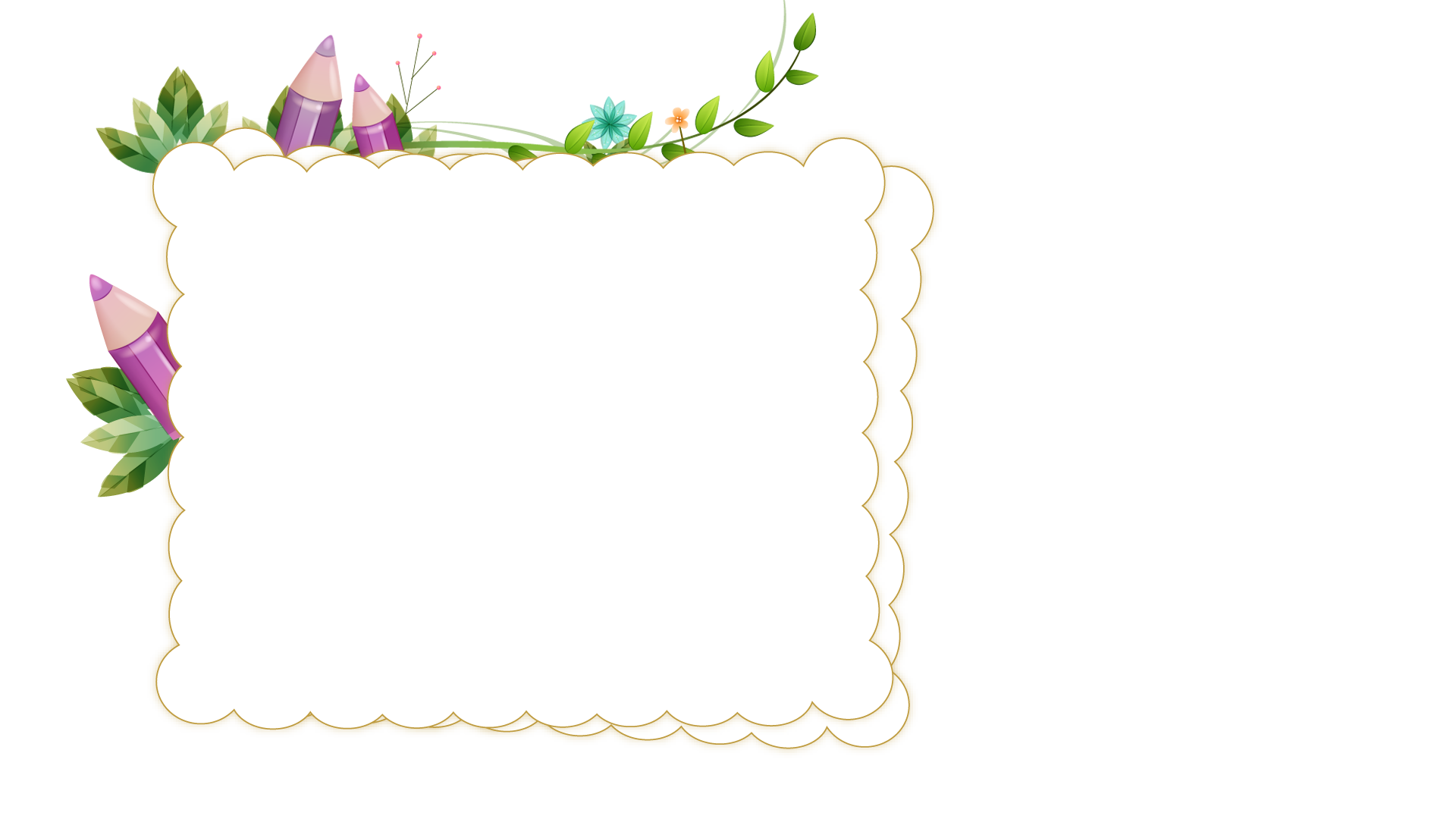 Question
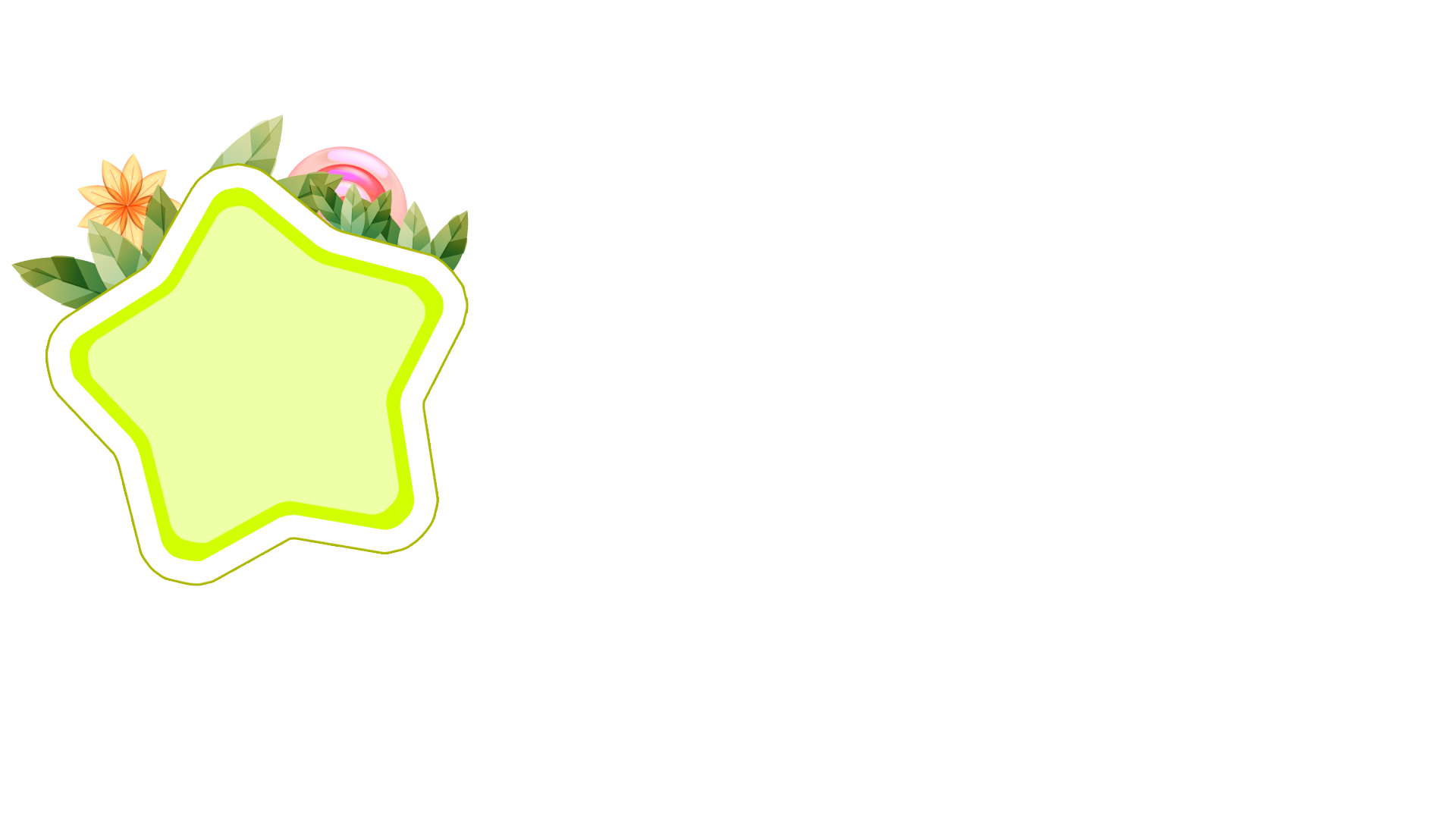 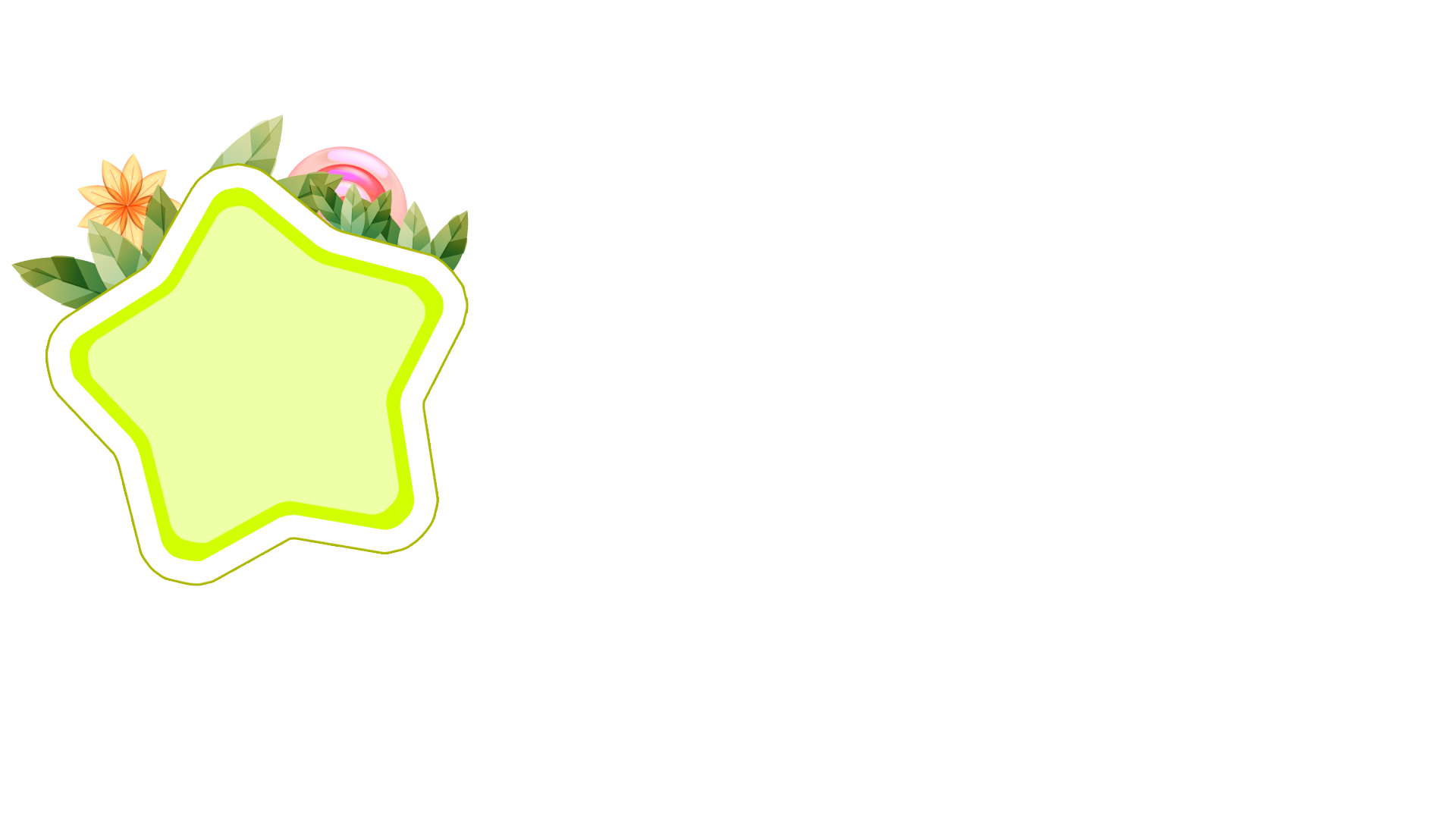 1
2
3
4
5
6
7
8
9
10
Time’s up
What does he look like?
________________________.
    He's tall.
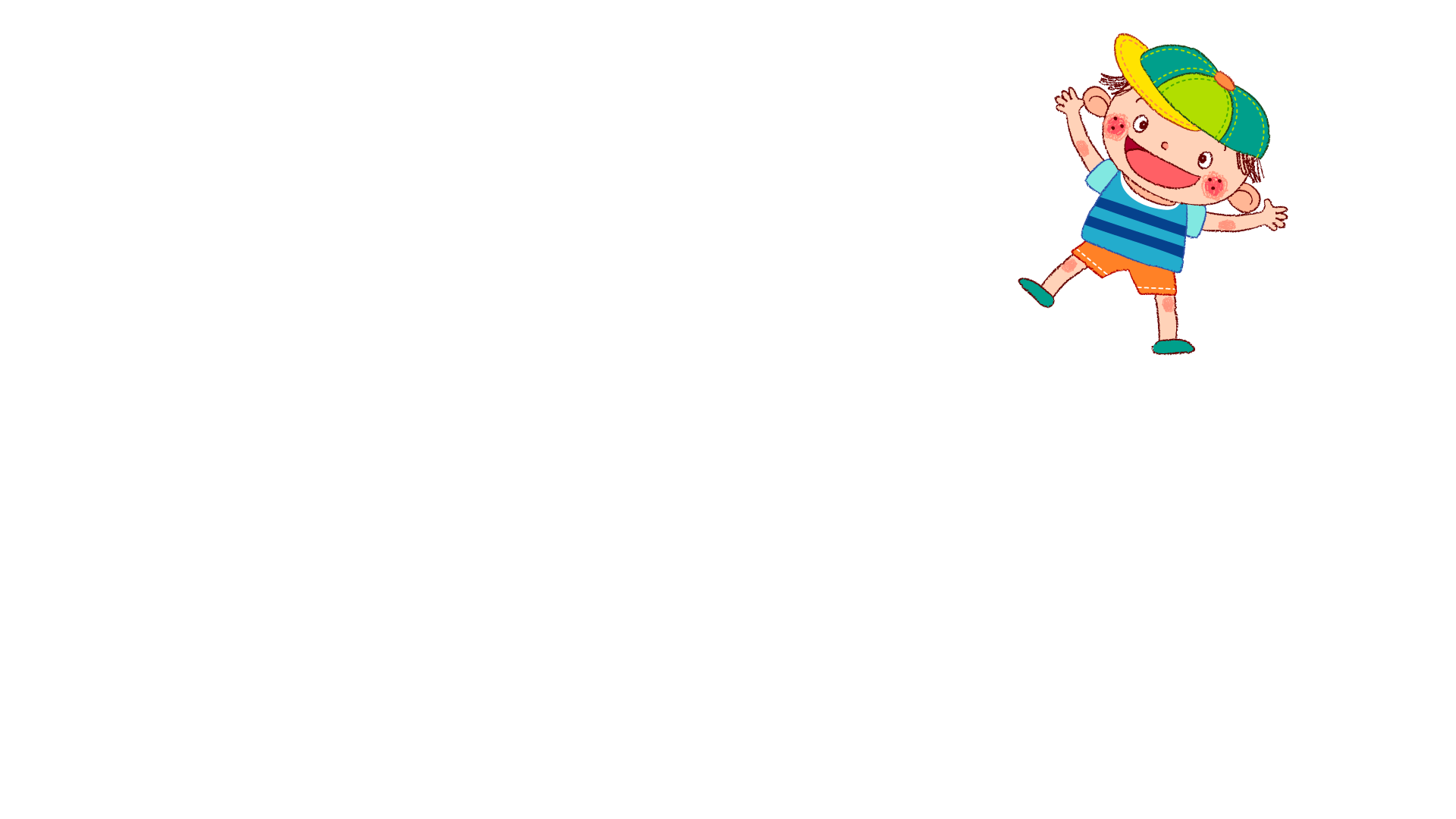 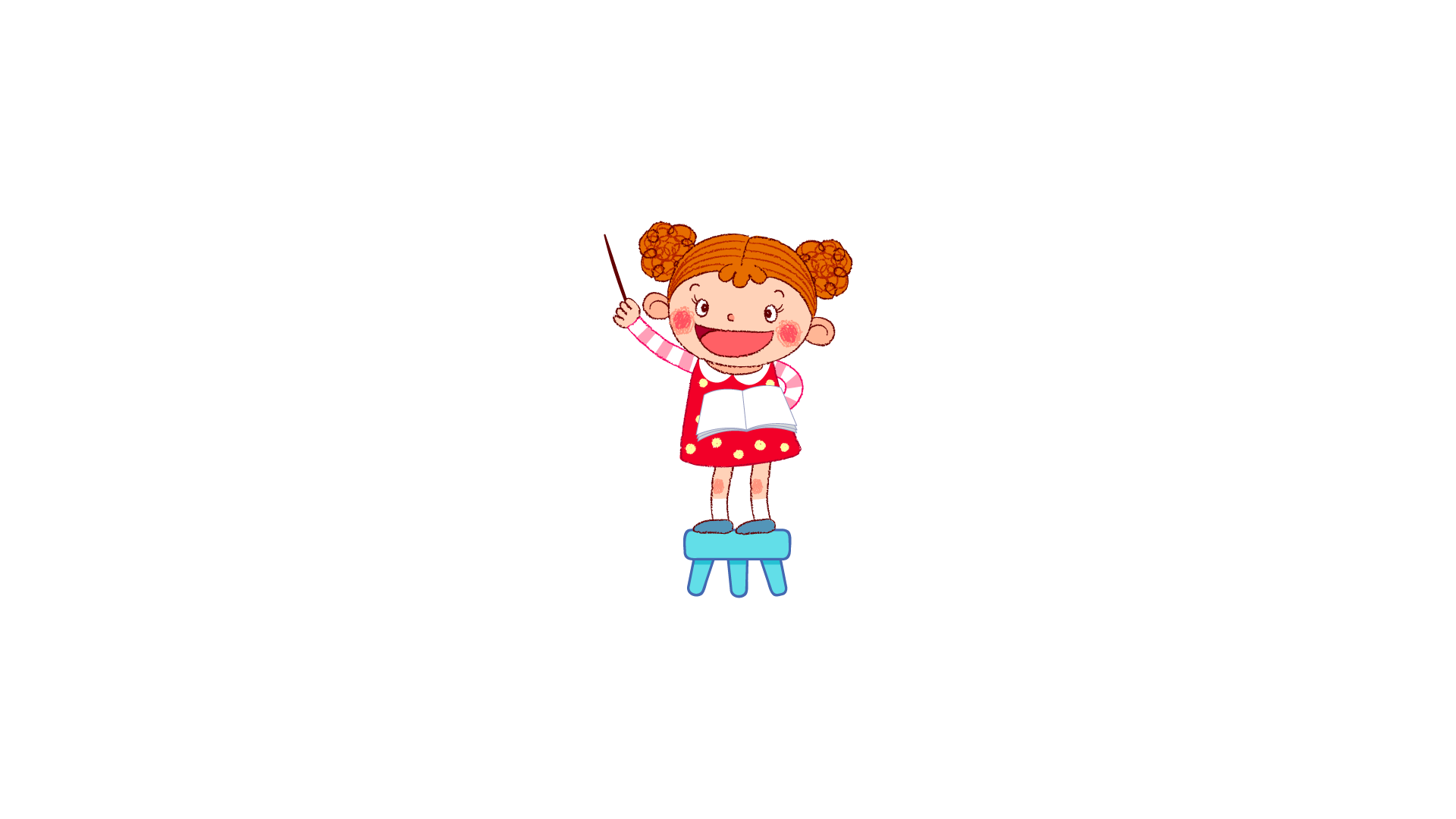 Back
Answer
[Speaker Notes: Ms Huyền Phạm - 0936.082.789 – YOUTUBE: MsPham.  Facebook: Dạy và học cùng công nghệ.]
PRONUNCIATION
1. Listen and repeat.
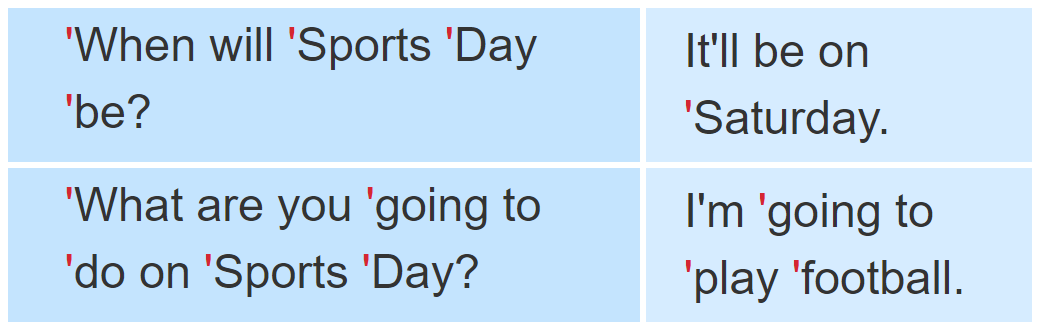 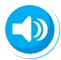 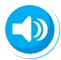 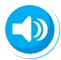 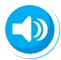 2. Listen and underline the stressed words. Then say the sentences aloud.
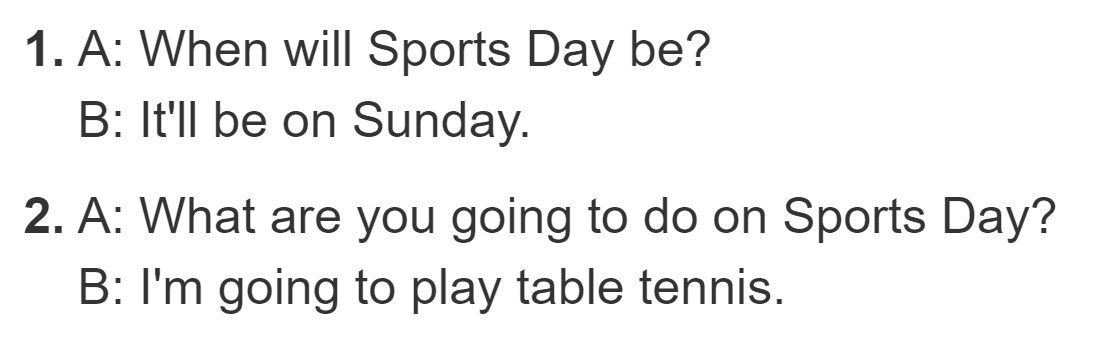 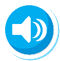 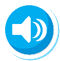 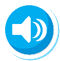 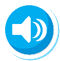 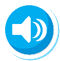 PRACTISE
3. Let’s chant
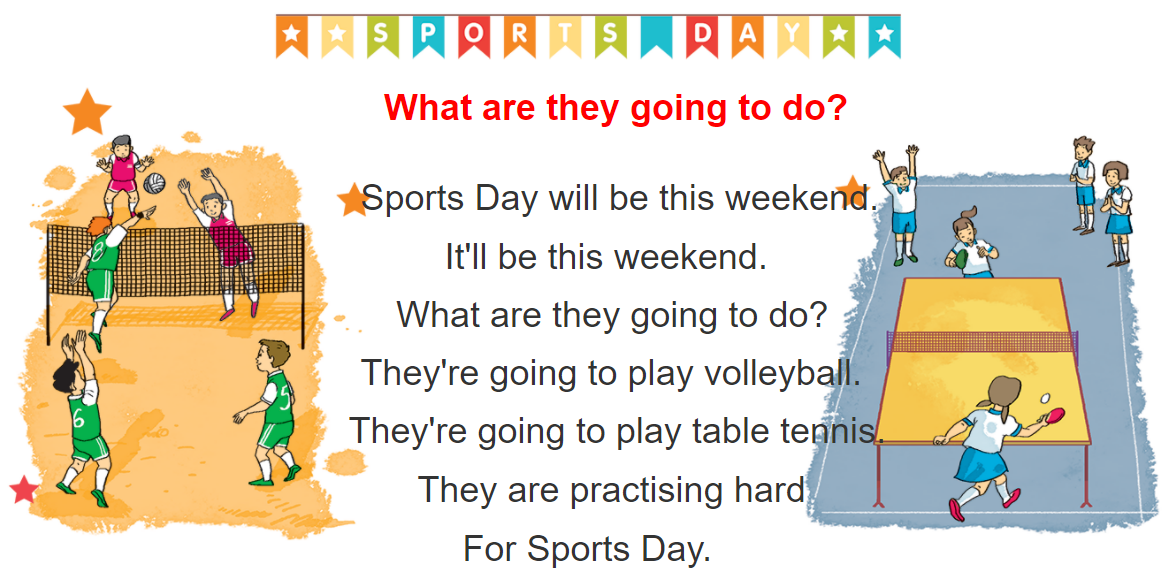 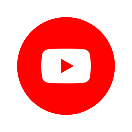 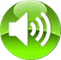 4. Read and tick
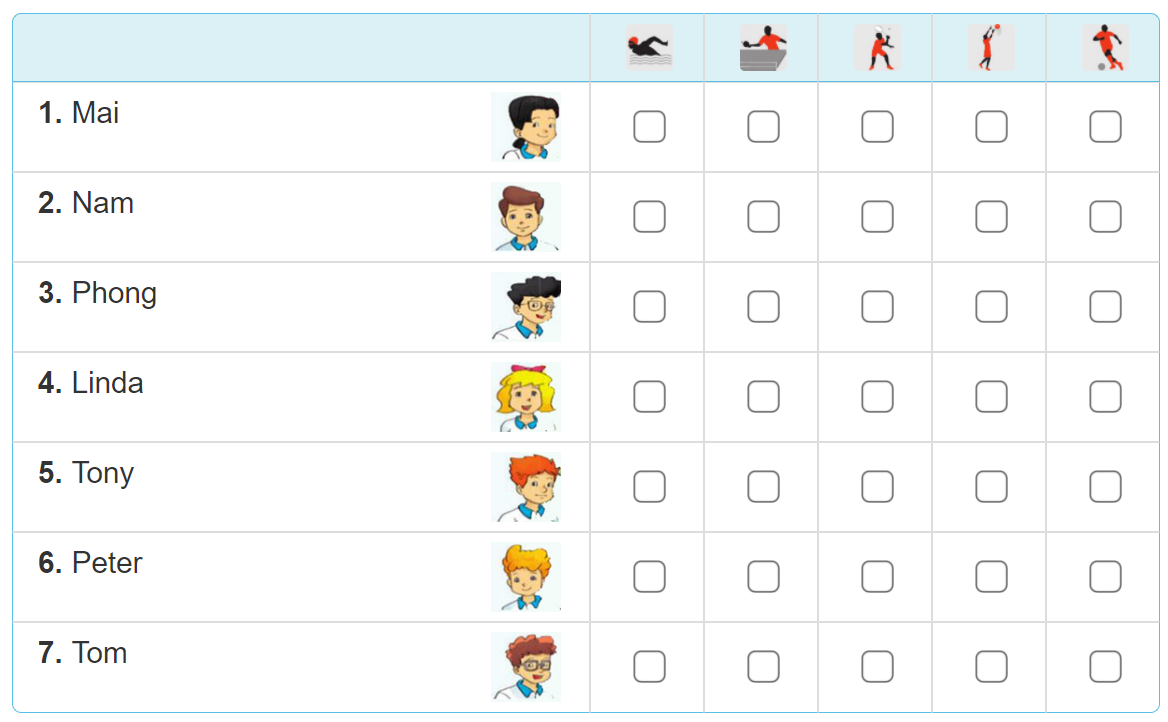 4. Read and tick
Our school Sports Day will be next Saturday. Everyone in my class is going to take part in it. Mai and Linda are going to play table tennis. Tony's going to play basketball and Peter's going to play badminton. Phong and Nam are going to play in a football match. Tom's going to swim. My classmates are practising hard for the events. We hope that we will win the competitions.
4. Read and tick
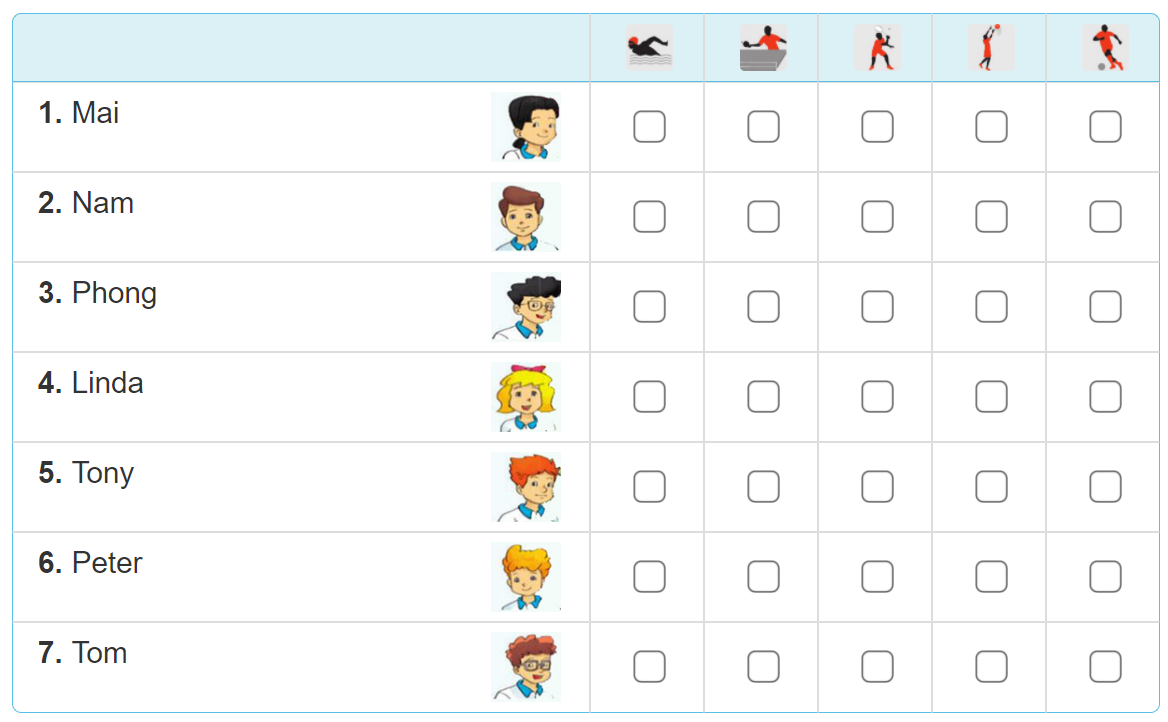 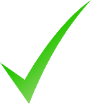 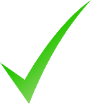 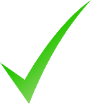 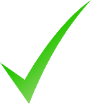 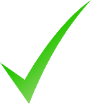 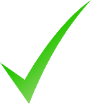 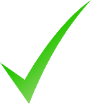 5.  Write about Sport Day
Sports Day is going to be _______________.
Some of the boys are going to____________.
Some of the girls are going to_____________.
I am going to__________________________.
I hope that we will______________________.
6. Project
Draw three sports and talk about them.